OODA Big Picture
New Topic:

Curve Registration

Main Reference:
Srivastava et al (2011)
Functional Data Analysis
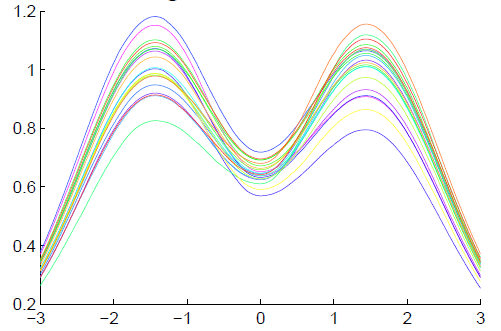 Insightful
Decomposition

                                      Vertical Variation


			   Horiz’l
			    Var’n
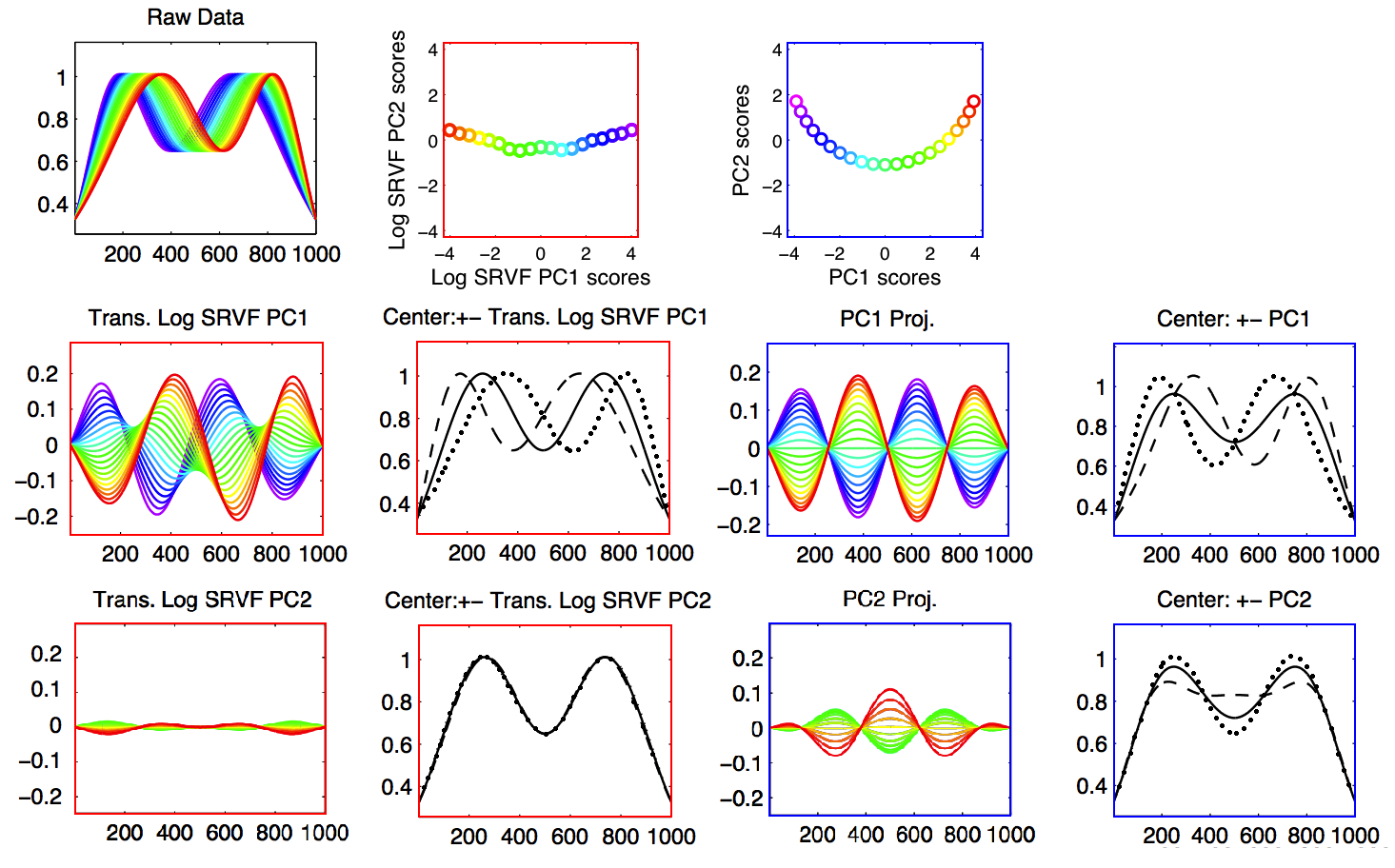 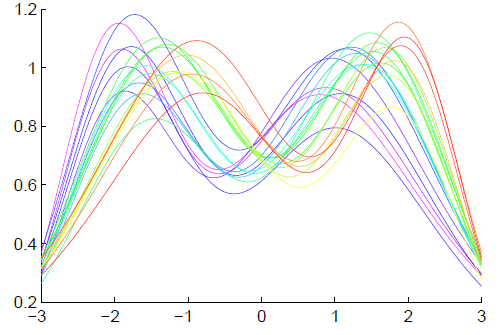 Challenge  (Illustrated)
Thanks to Wei Wu
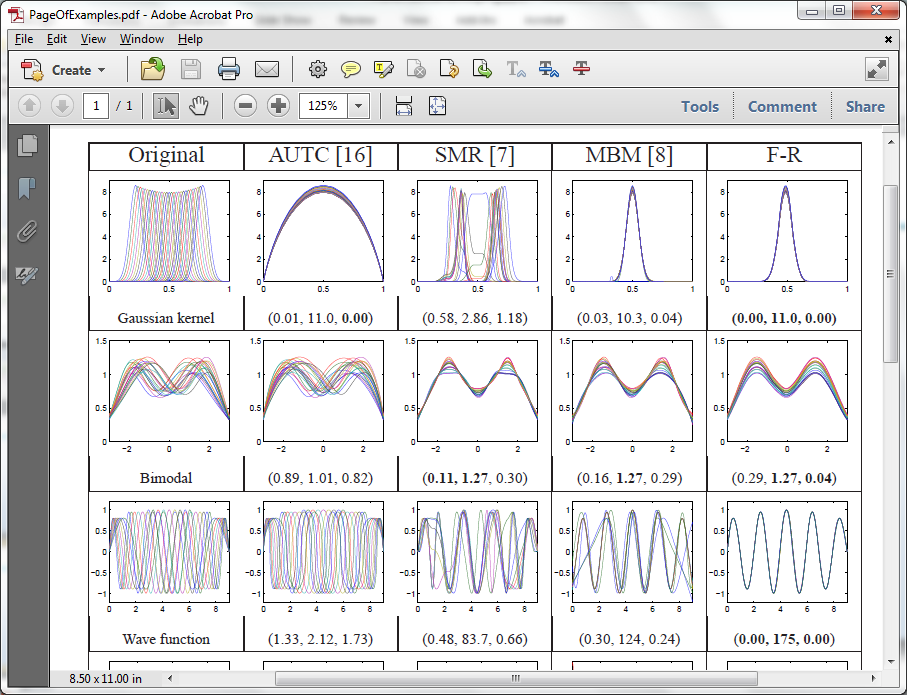 Challenge  (Illustrated)
Thanks to Wei Wu
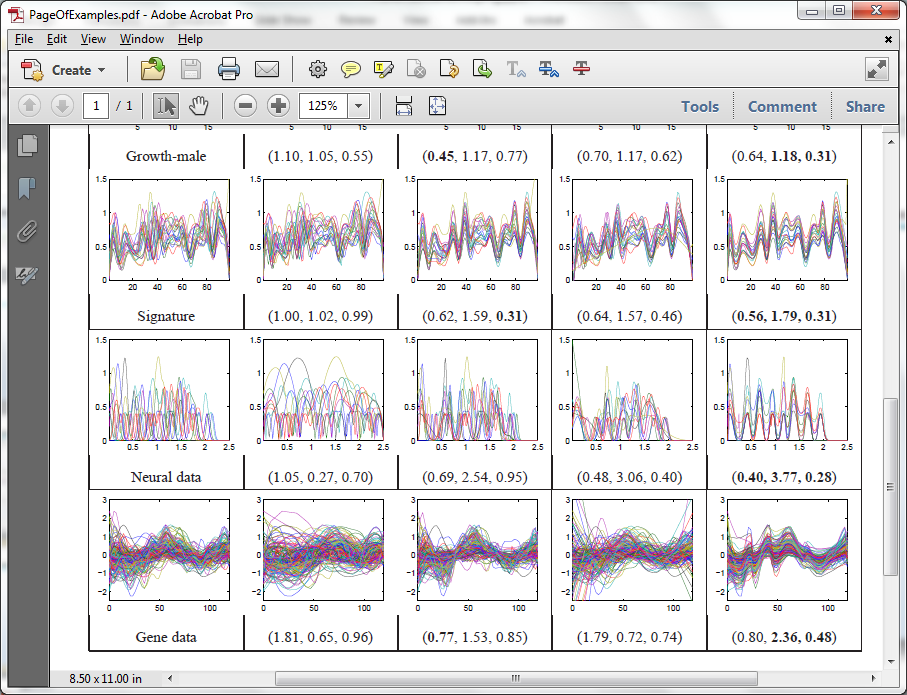 Time Warping Intuition
Curve Registration
Data Objects I
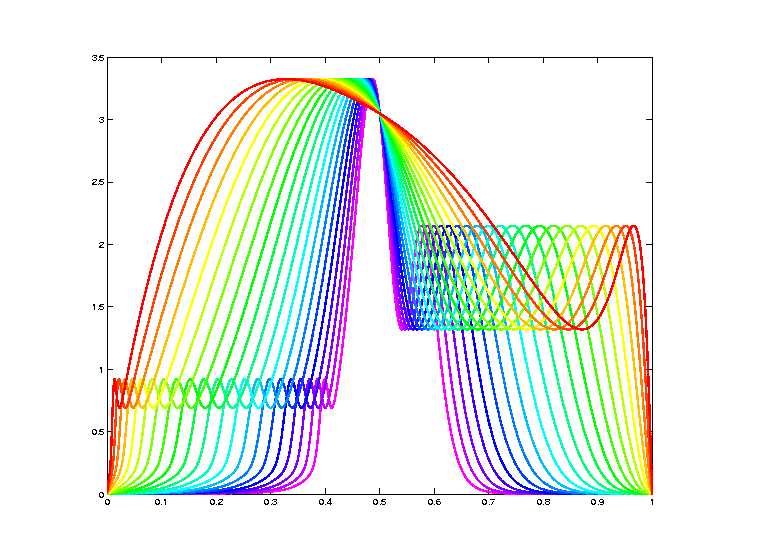 Metrics in Curve Space
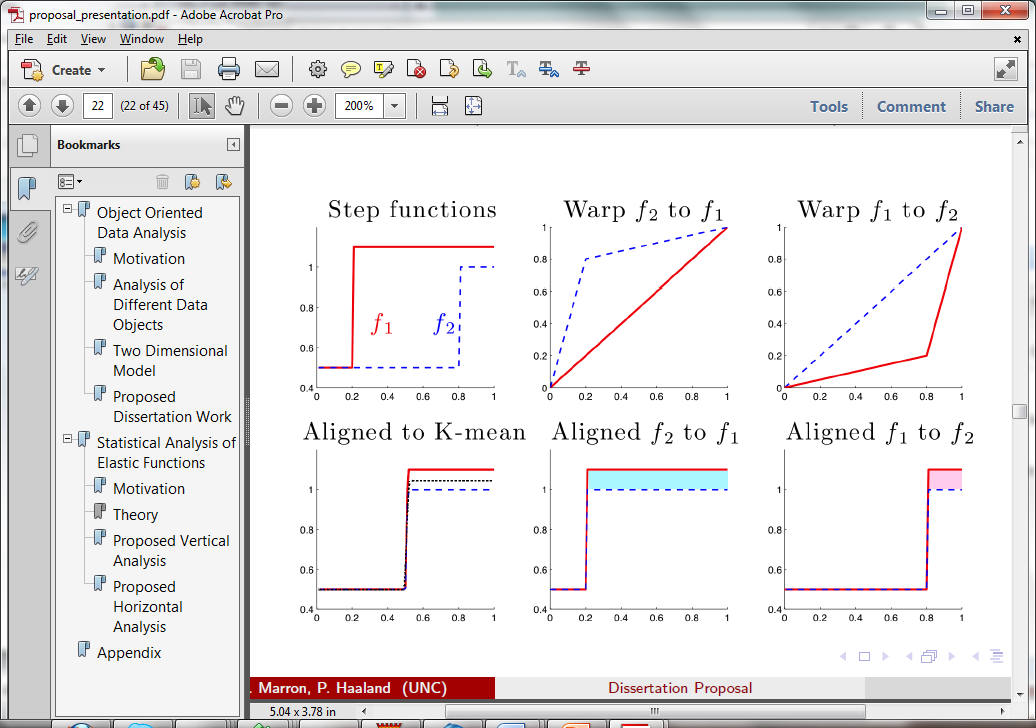 Metrics in Curve Space
Metrics in Curve Space
Signed Version
Of Square Root
Derivative
Metrics in Curve Space
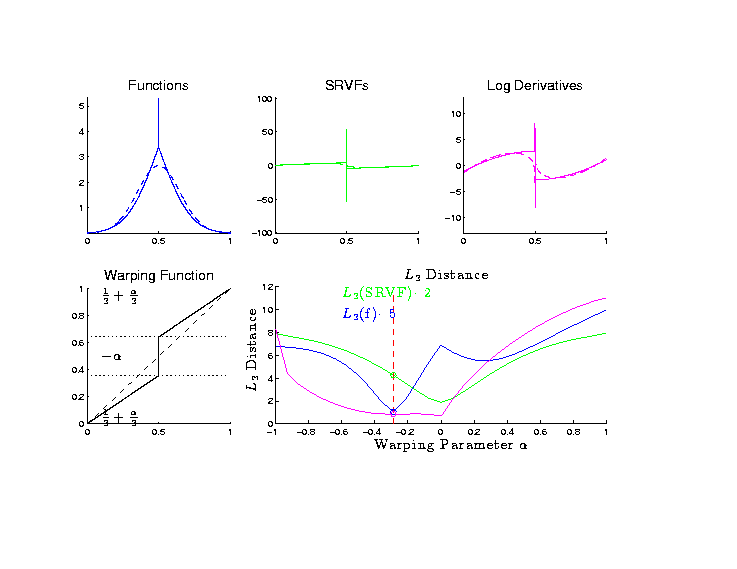 Why 
square 
roots?
Metrics in Curve Space
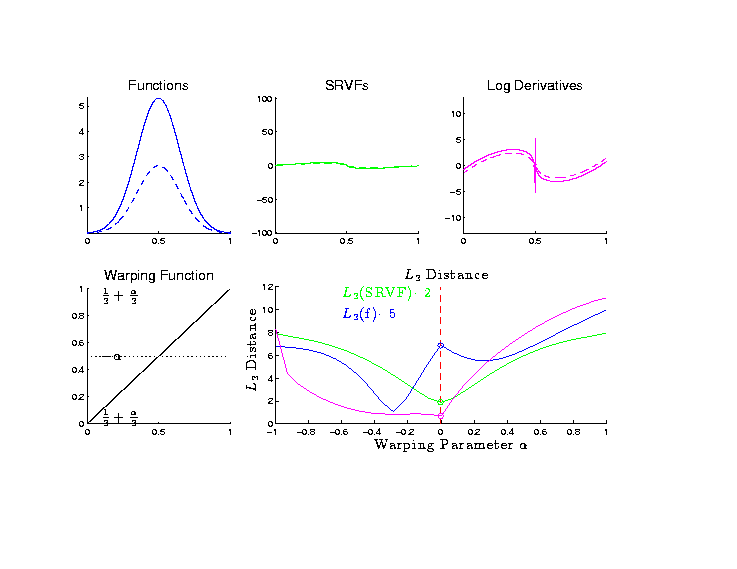 Why 
square 
roots?
Metrics in Curve Space
Metrics in Curve Quotient Space
Above was Invariance for Individual Curves
Now extend to:
 Equivalence Classes of Curves
 I.e. Orbits as Data Objects
 I.e.  Quotient Space
Metrics in Curve Quotient Space
Mean in Curve Quotient Space
Benefit of a Metric:
Allows Definition of a “Mean”
 Fréchet Mean
 Geodesic Mean
 Barycenter
 Karcher Mean
Mean in Curve Quotient Space
Mean in Curve Quotient Space
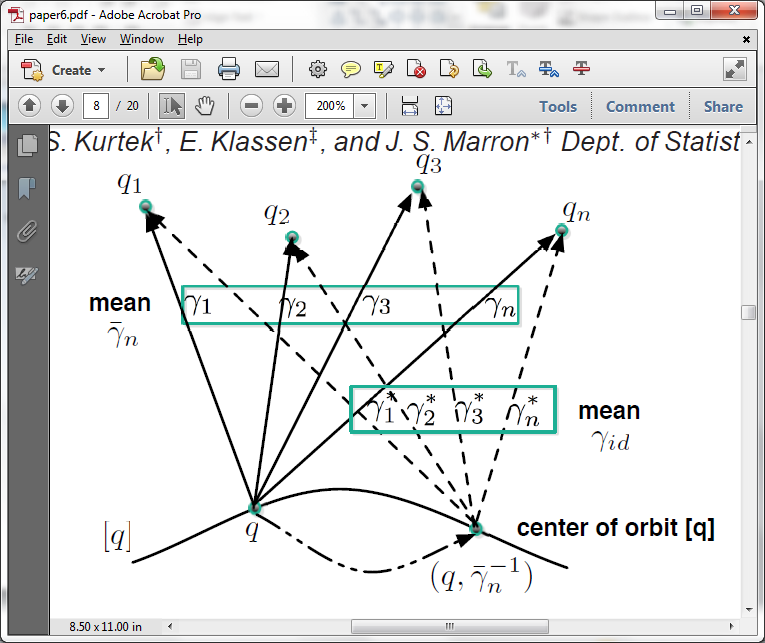 Thanks to Anuj Srivastava
More Data Objects
Data Objects I
More Data Objects
Data Objects II
~ Kendall’s Shapes
More Data Objects
Data Objects III
~ Chang’s Transfo’s
Computation
Several Variations of 
Dynamic Programming

Done by Eric Klassen, Wei Wu
Toy Example
Raw 
Data
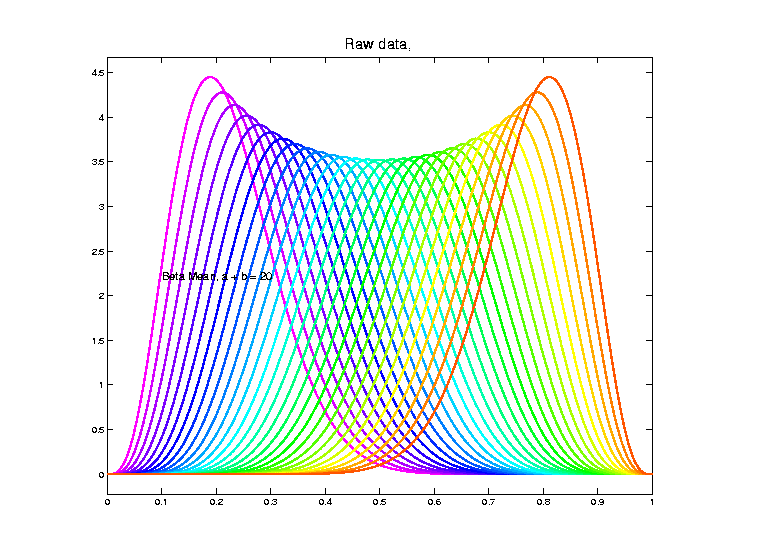 Toy Example
Raw 
Data

Both
Horizontal
And
Vertical
Variation
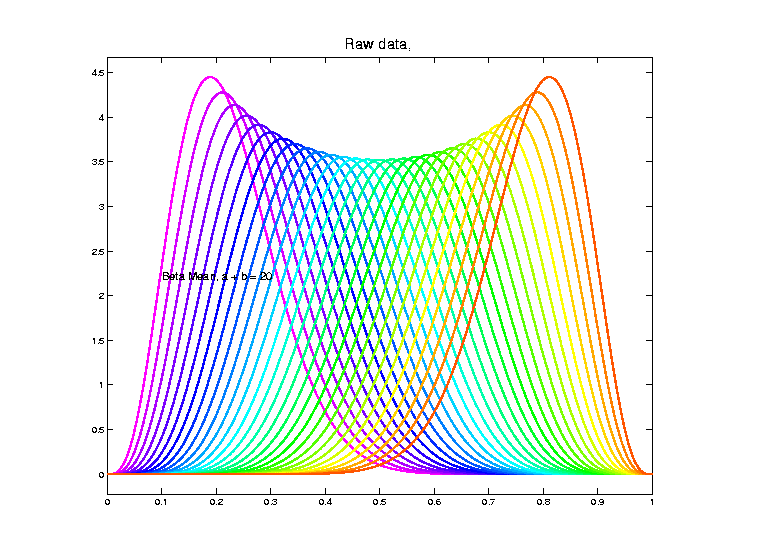 Toy Example
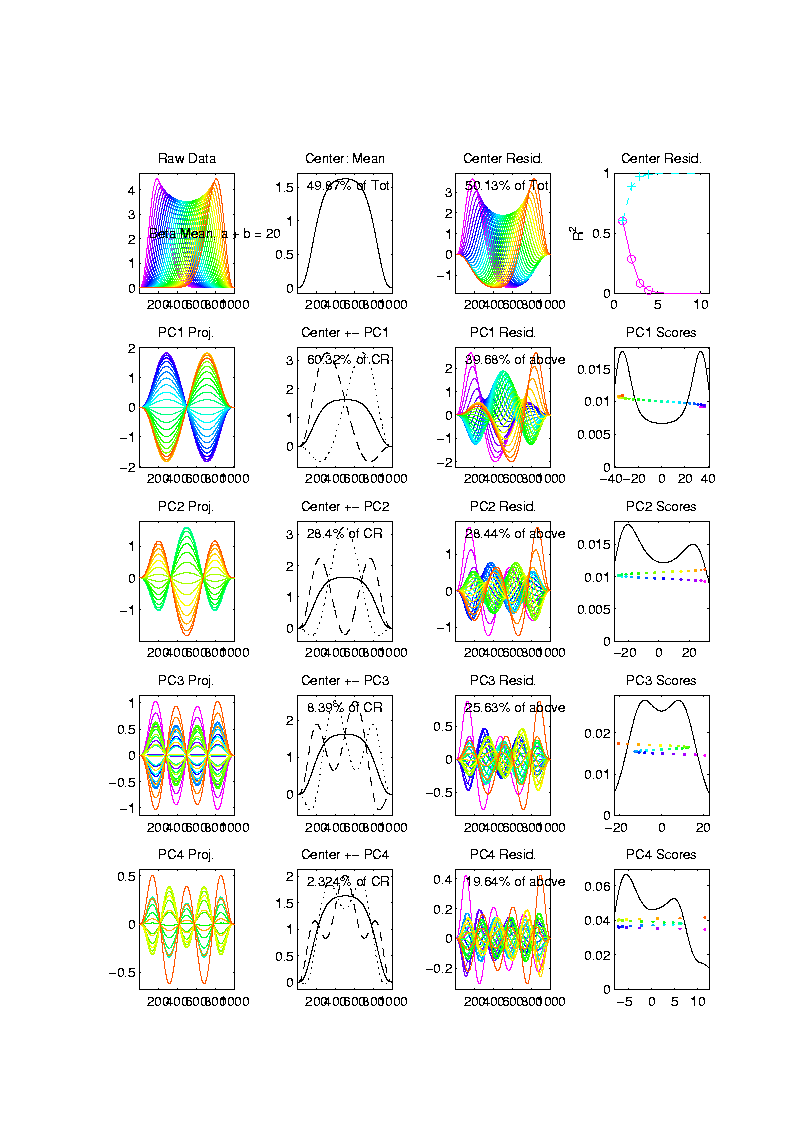 Conventional
PCA
Projections
Toy Example
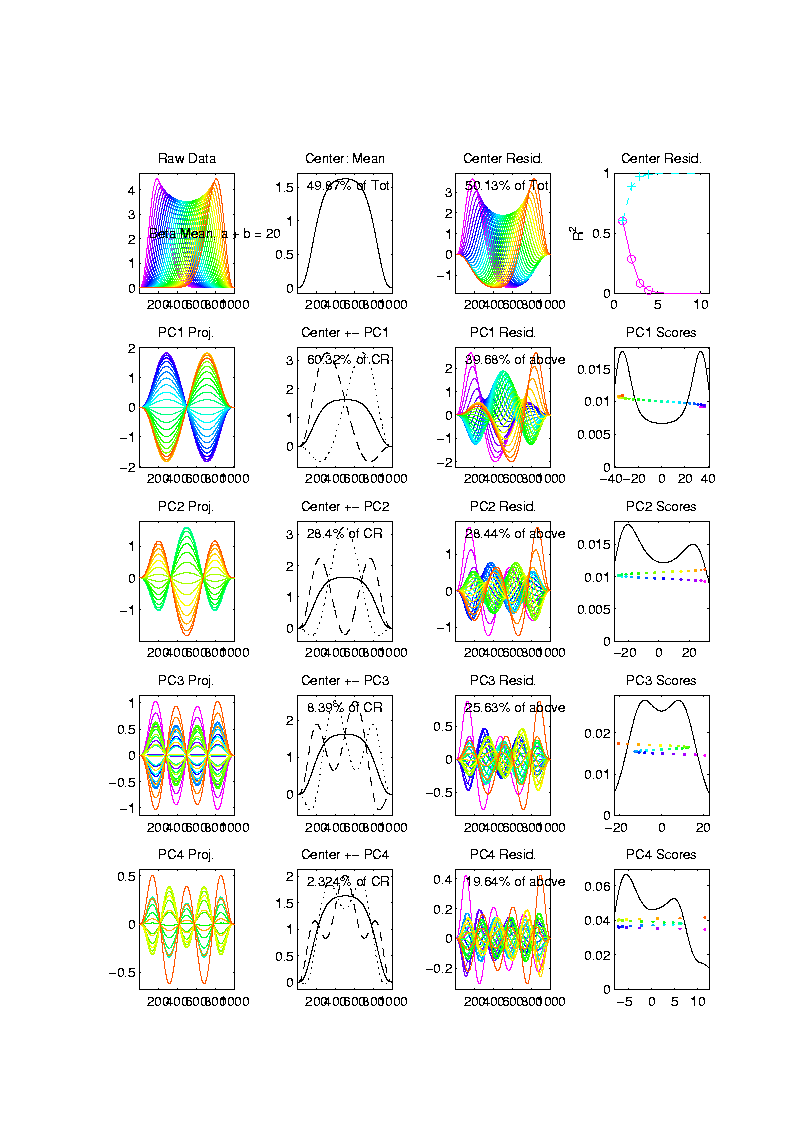 Conventional
PCA
Projections

Power
Spread
Across
Spectrum
Toy Example
Conventional
PCA
Projections

Power
Spread
Across
Spectrum
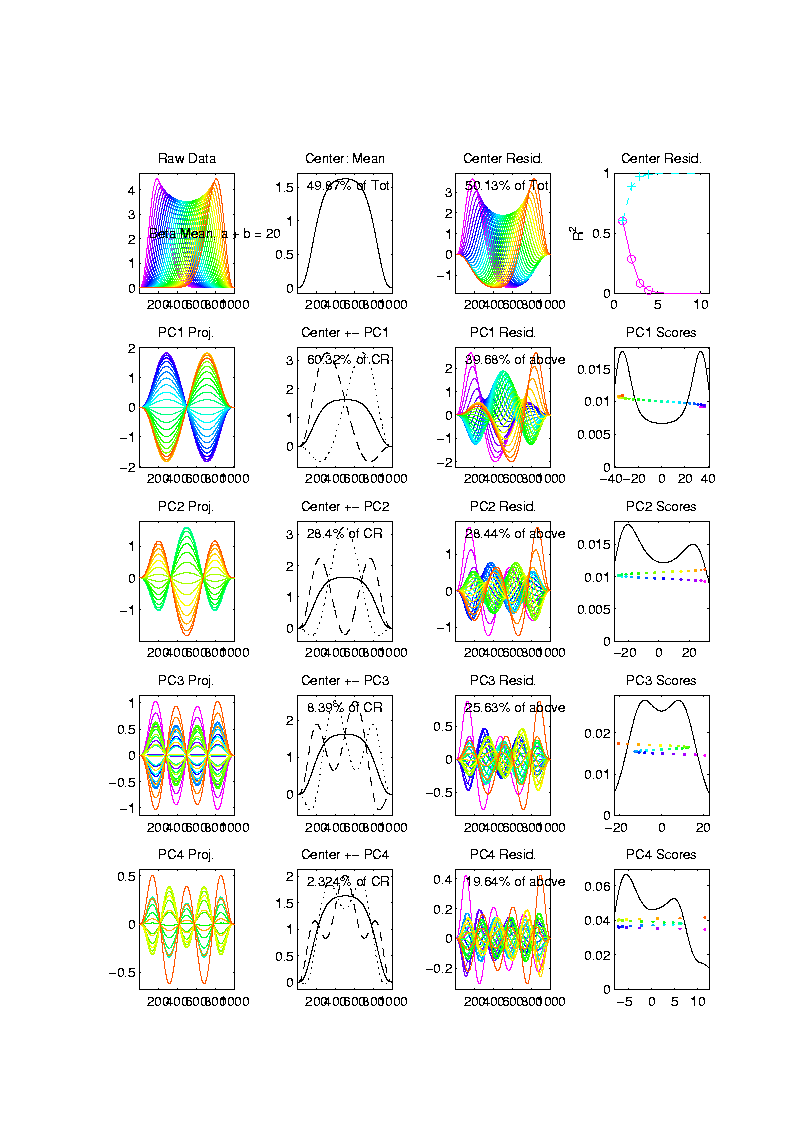 Toy Example
Conventional
PCA
Scores
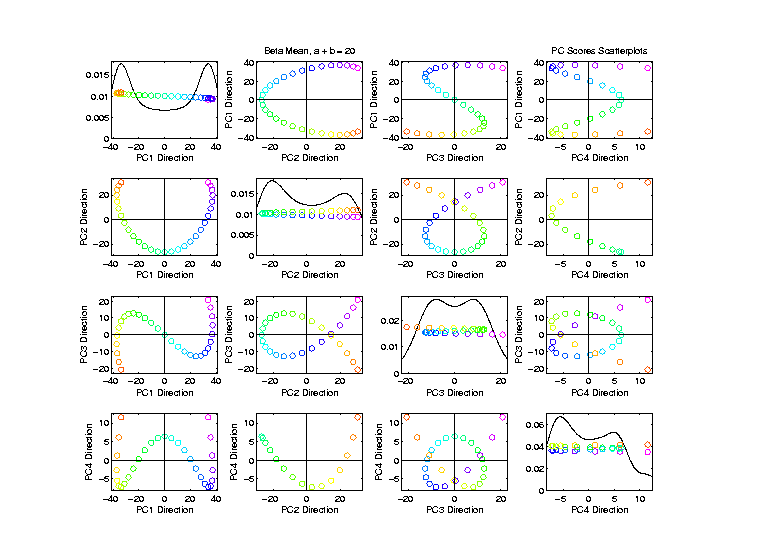 Toy Example
Conventional
PCA
Scores

Views of
1-d Curve
Bending
Through
4 Dim’ns’
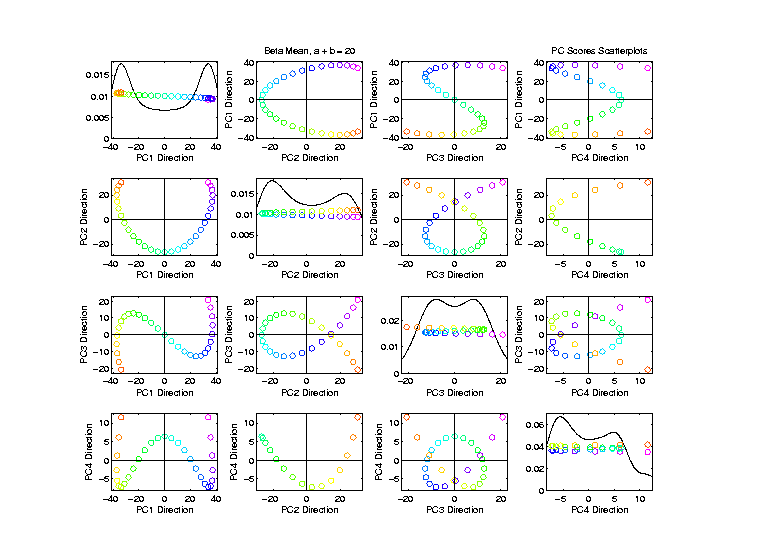 Toy Example
Conventional
PCA
Scores


Patterns
Are
“Harmonics”
In Scores
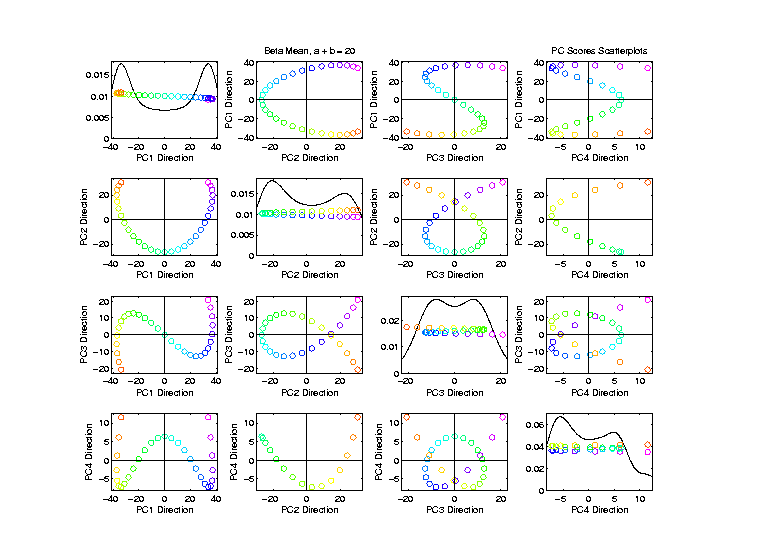 Toy Example
Scores Plot
Shows Data
Are “1”
Dimensional

So Need
Improved
PCA Decomp.
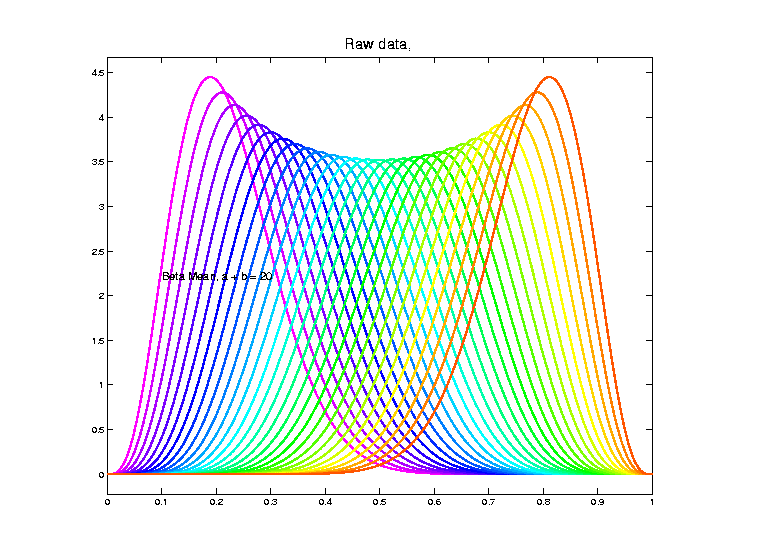 Visualization
Toy Example
Aligned
Curves

(Clear
1-d
Vertical
Var’n)
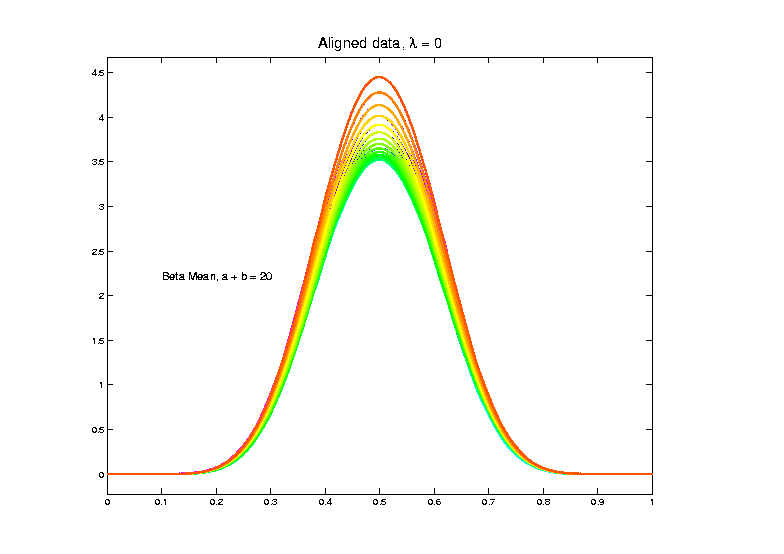 Toy Example
Aligned
Curve
PCA
Projections

All Var’n
In 1st
Component
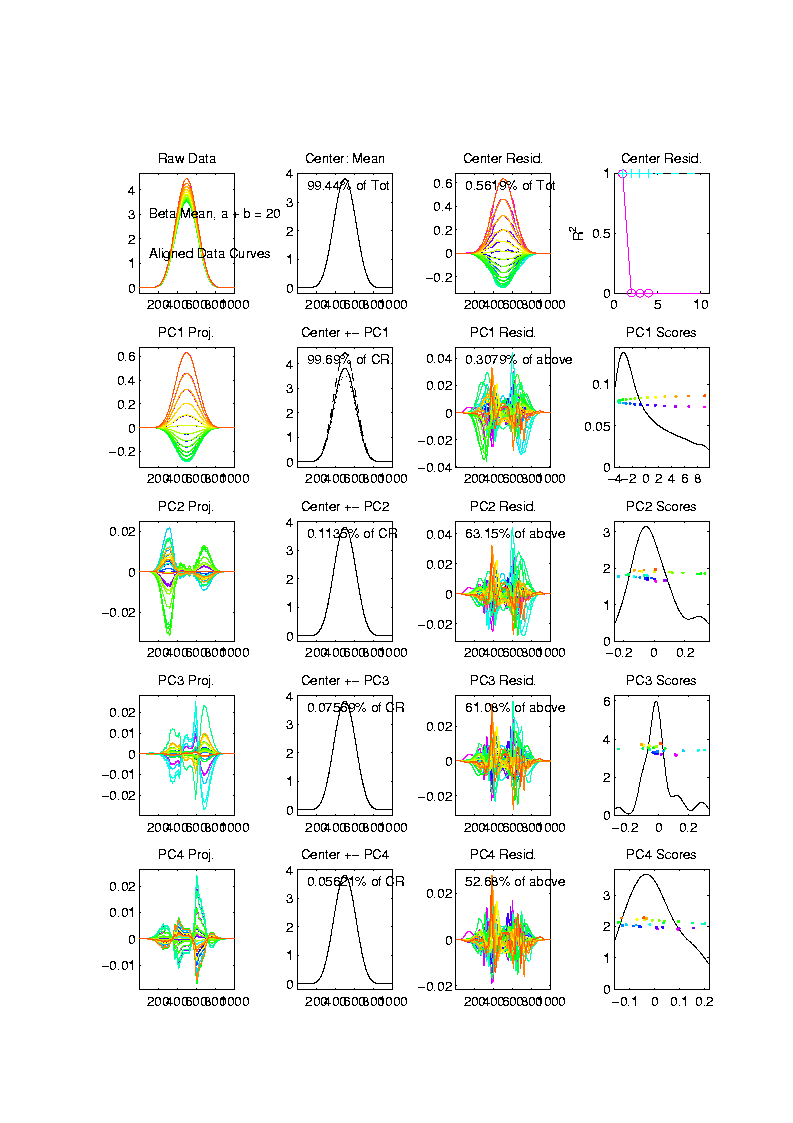 Visualization
Toy Example
Estimated
Warps
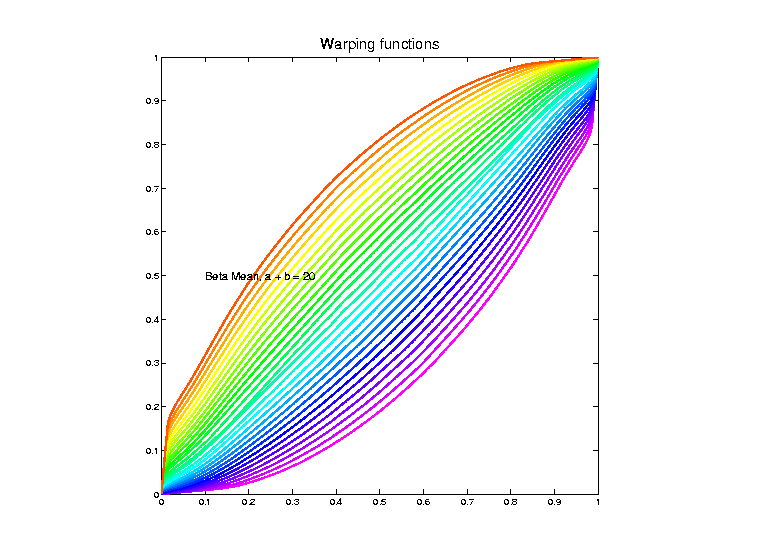 Toy Example
Warps,
PC
Projections
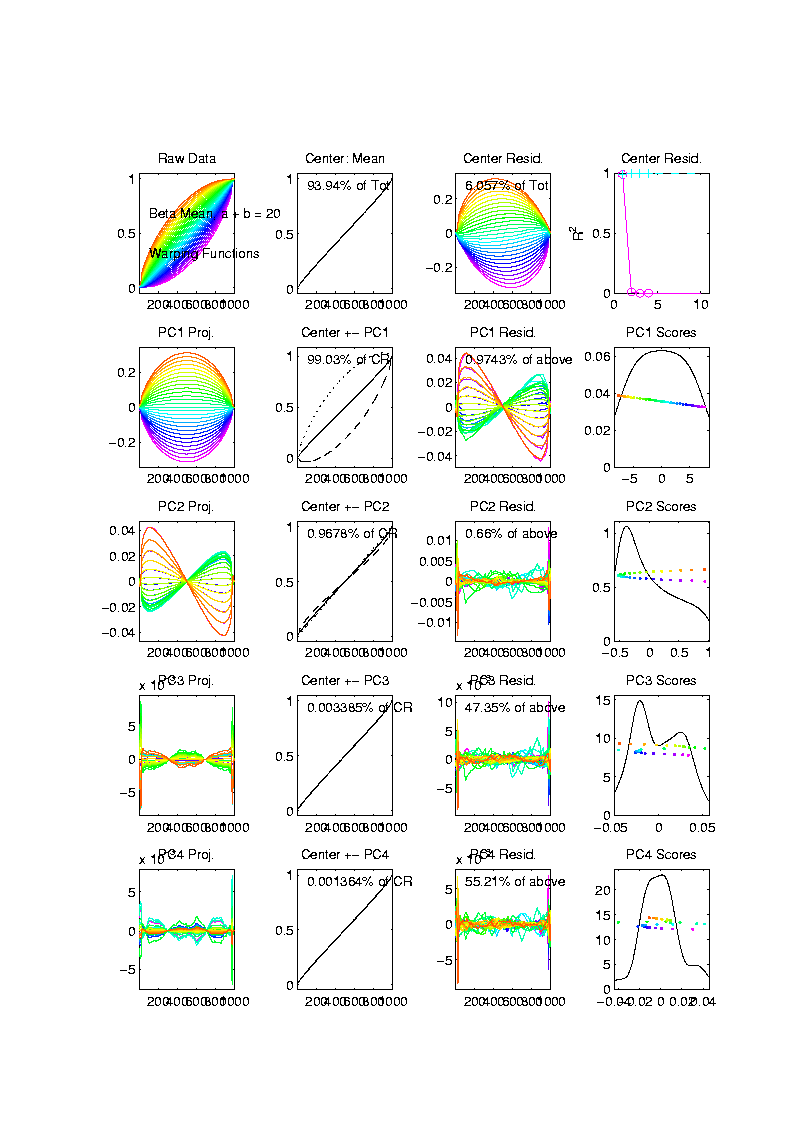 Toy Example
Warps,
PC
Projections

Mostly
1st PC
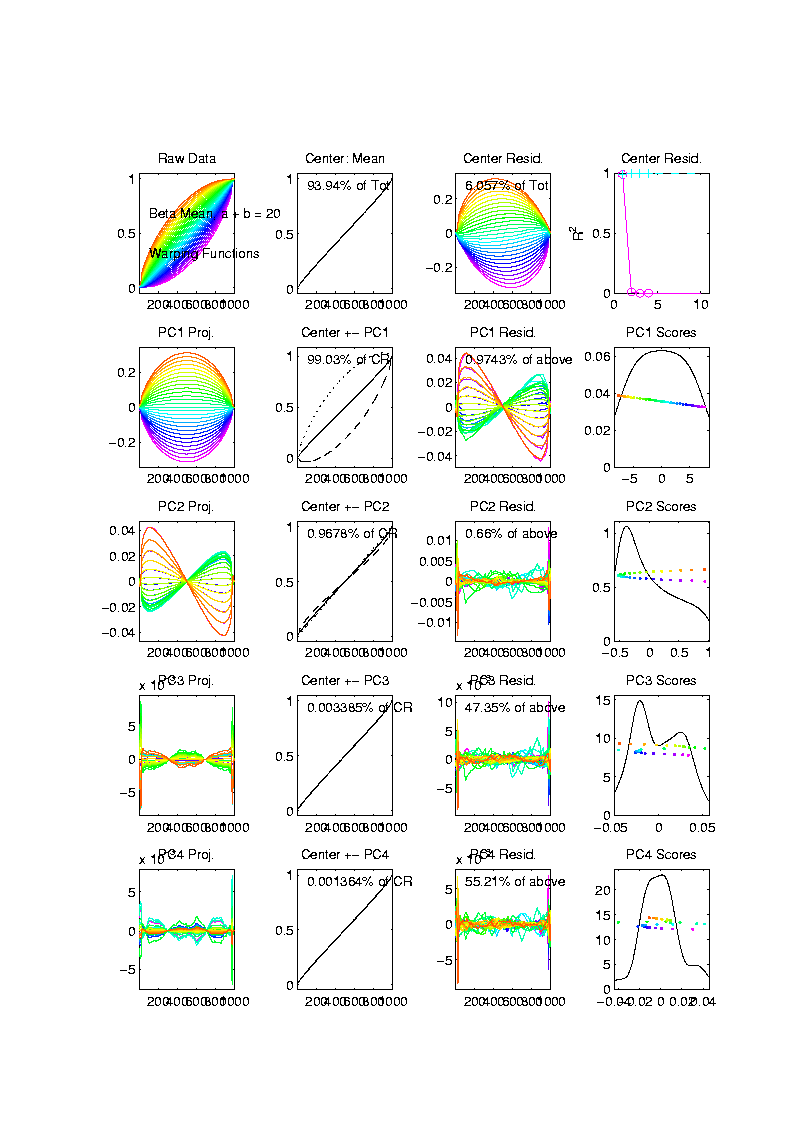 Toy Example
Warps,
PC
Projections

Mostly
1st PC,
But 2nd
Helps Some
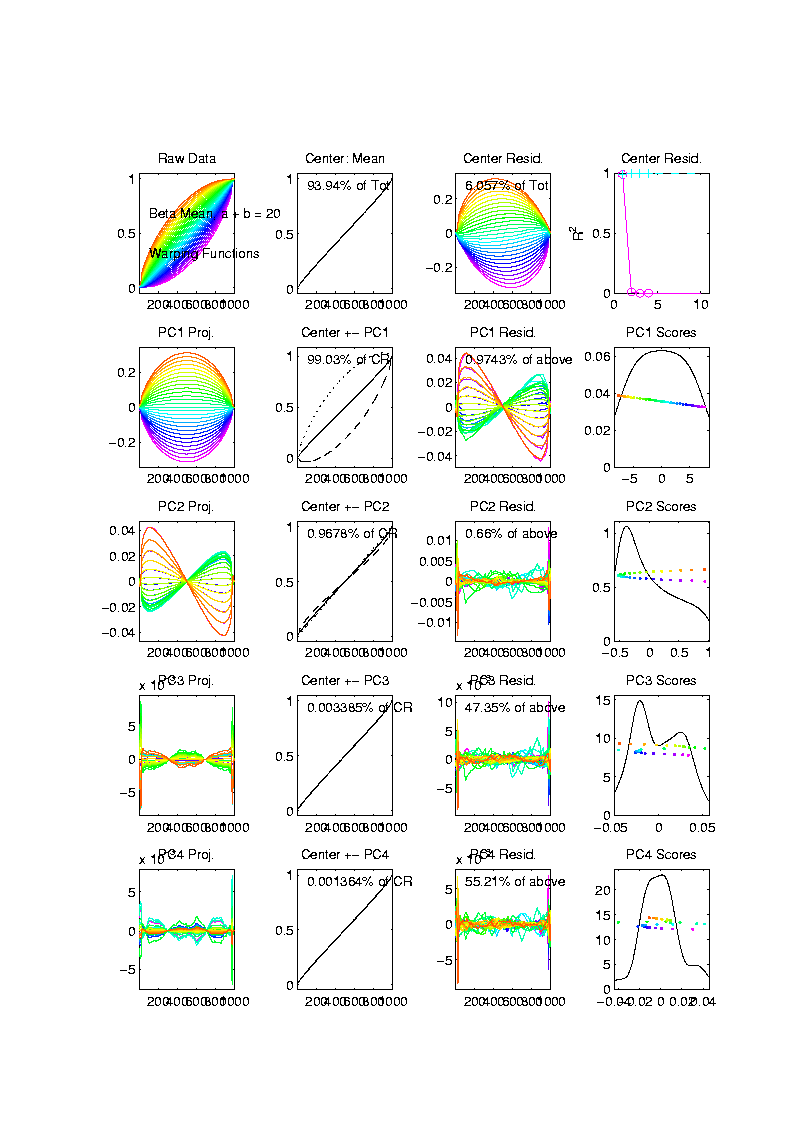 Toy Example
Warps,
PC
Projections


Rest is
Not
Important
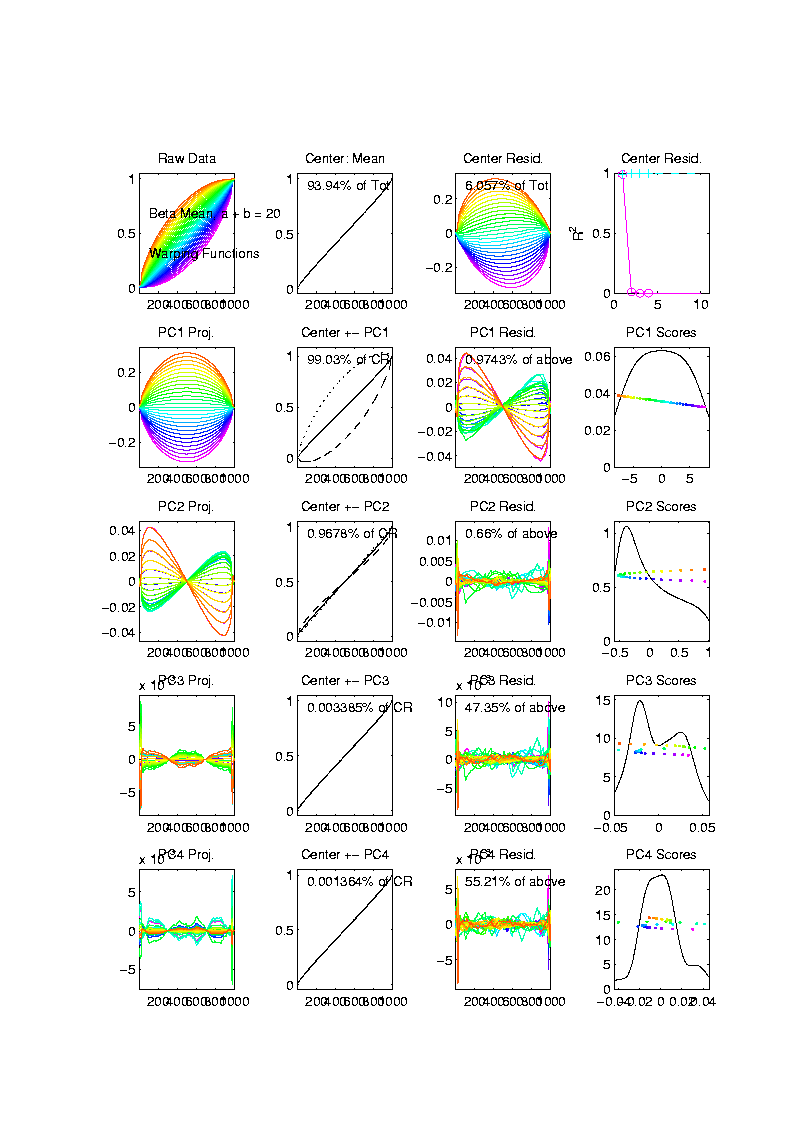 Toy Example
Horizontal Var’n Visualization Challenge:
(Complicated) Warps Hard to Interpret

Approach:
Apply Warps to Template Mean
                   (PCA components)
Toy Example
Warp
Compon’ts
(+ Mean)
Applied to
Template
Mean
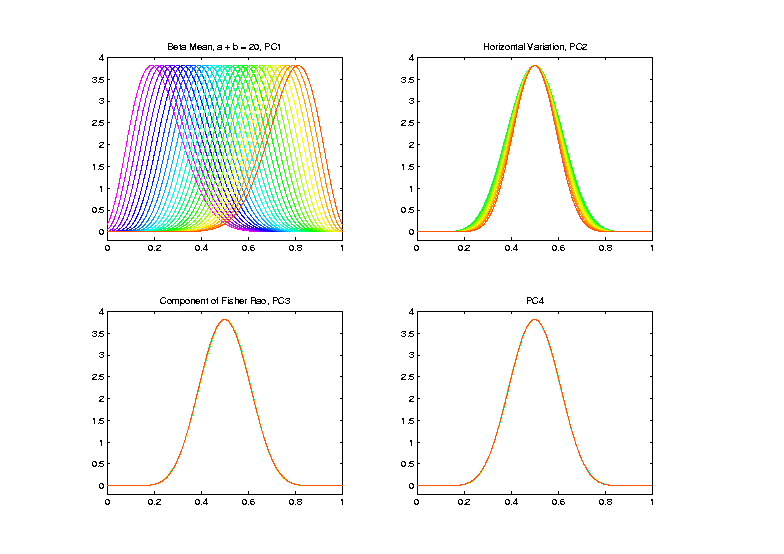 TIC testbed
Serious Data Challenge:
TIC (Total Ion Count) Chromatograms
Modern type of “chemical spectra”
                                    Thanks to 							                 Peter 
					    Hoffmann
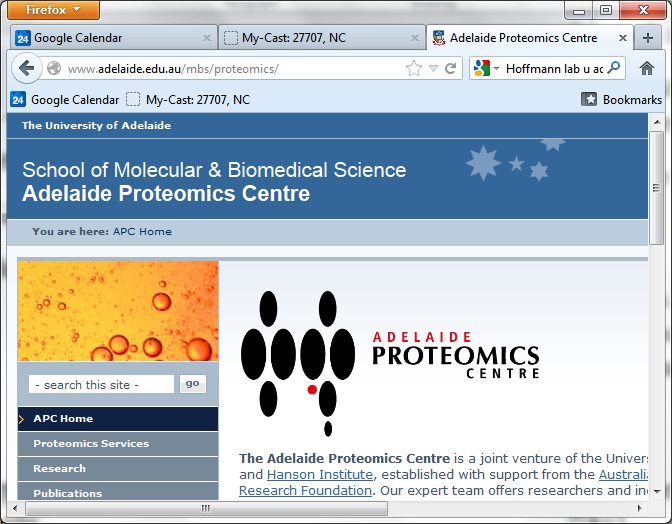 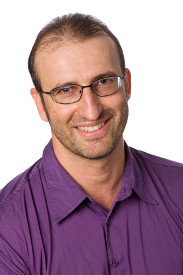 TIC testbed
Serious Data Challenge:
TIC (Total Ion Count) Chromatograms

Reference:    Koch et al (2014)
TIC testbed
Raw Data:    15 TIC Curves   (5 Colors)
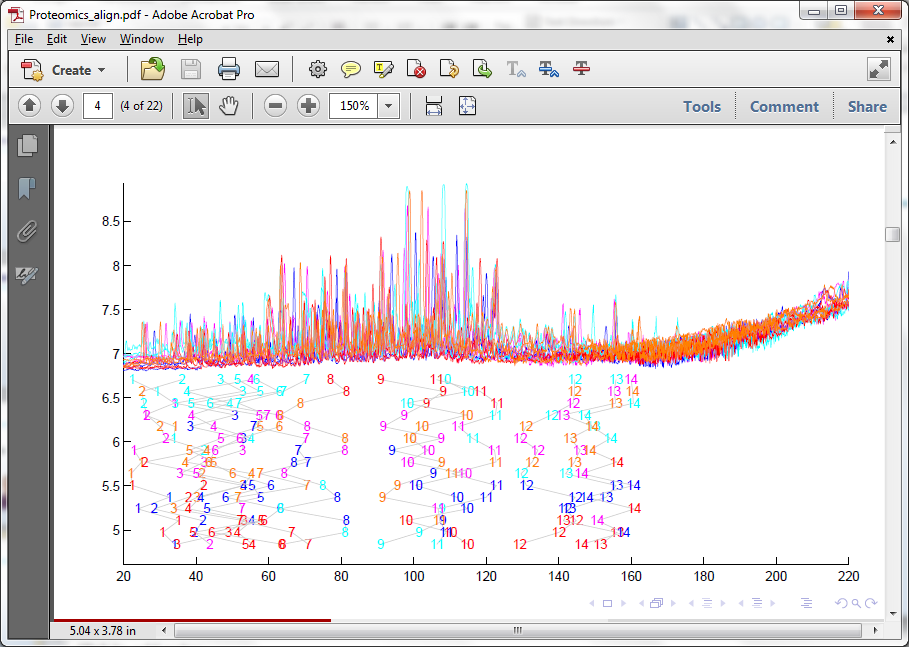 TIC testbed
Special Feature:   Answer Key of Known Peaks

Found by 
Major
Time &
Labor
Investment
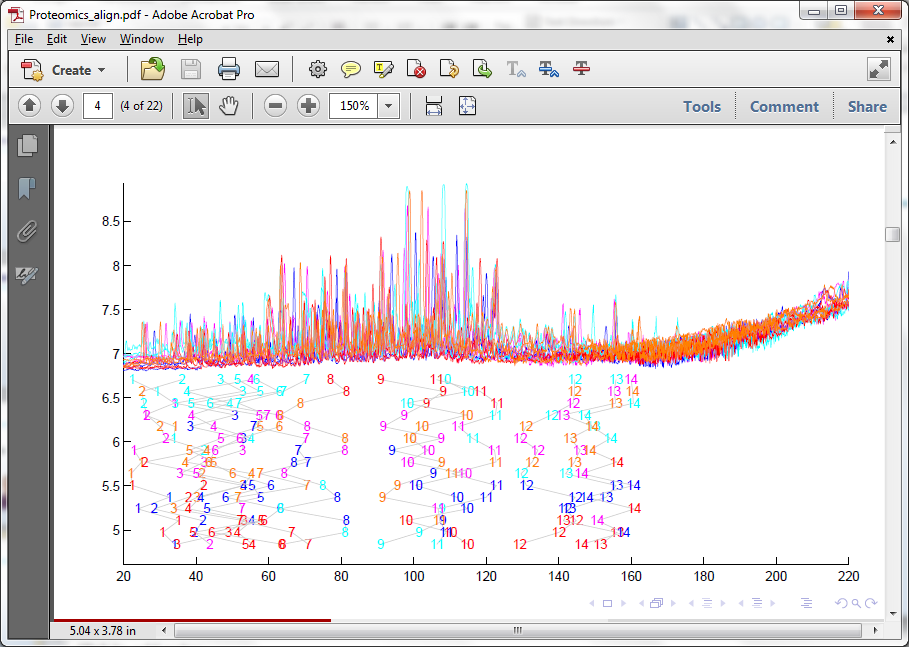 TIC testbed
Special Feature:   Answer Key of Known Peaks

Goal:
Find
Warps
To Align
These
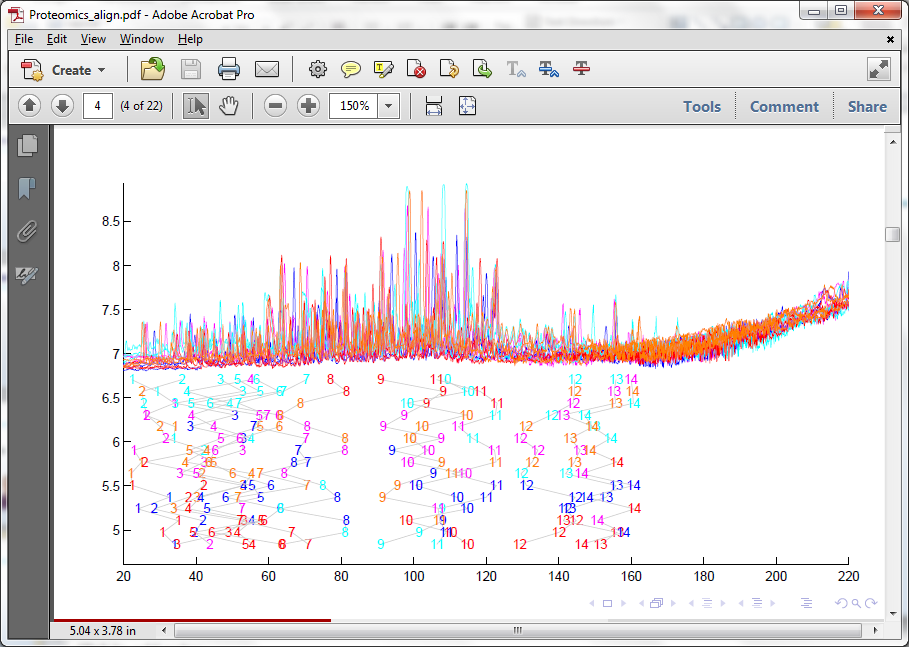 TIC testbed
Fisher – Rao Alignment
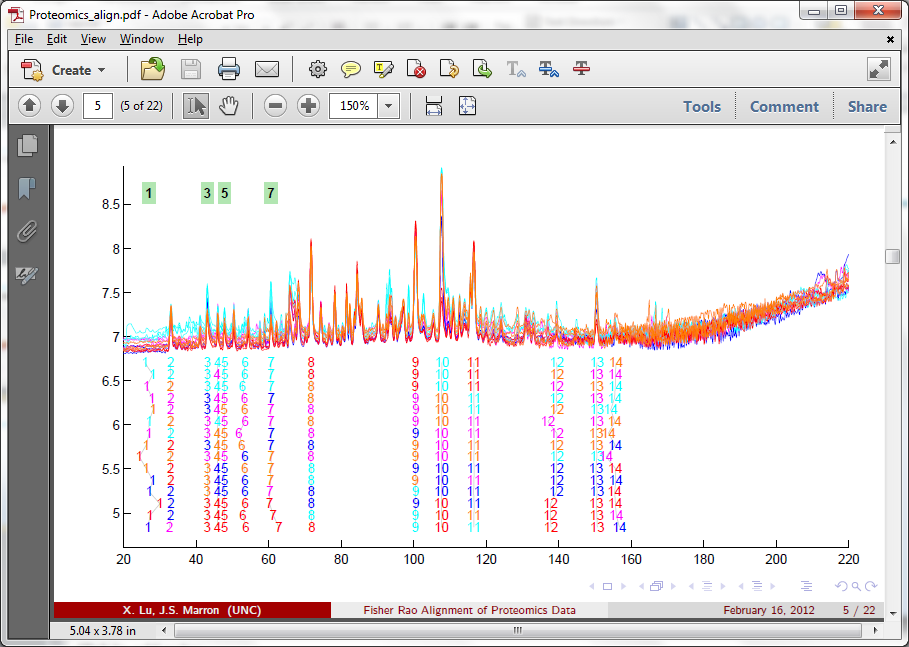 TIC testbed
Fisher – Rao Alignment





Spike-In
Peaks
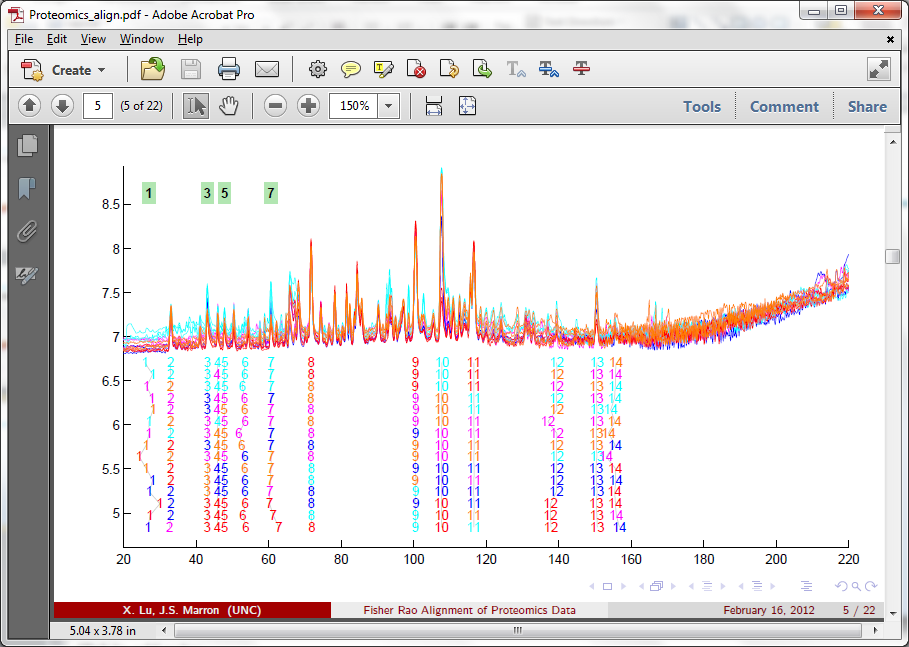 TIC testbed
Next Zoom in on This Region
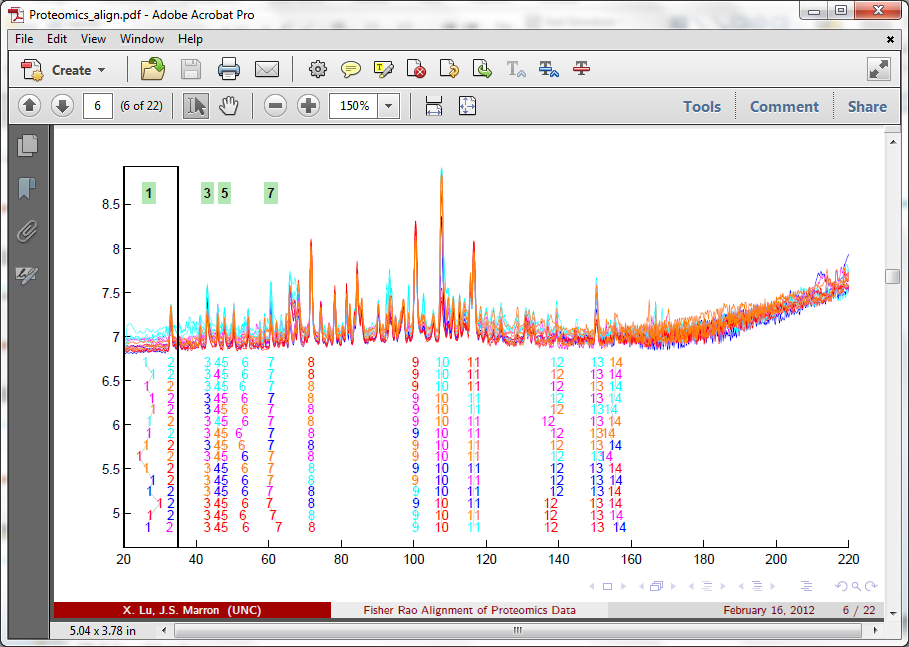 TIC testbed
Zoomed Fisher – Rao Alignment
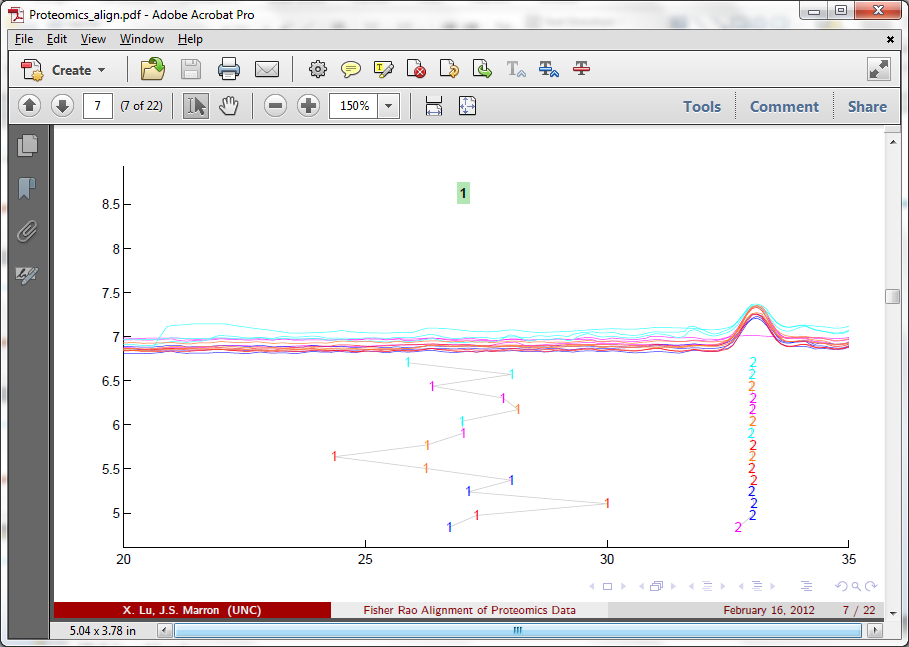 TIC testbed
Before Alignment
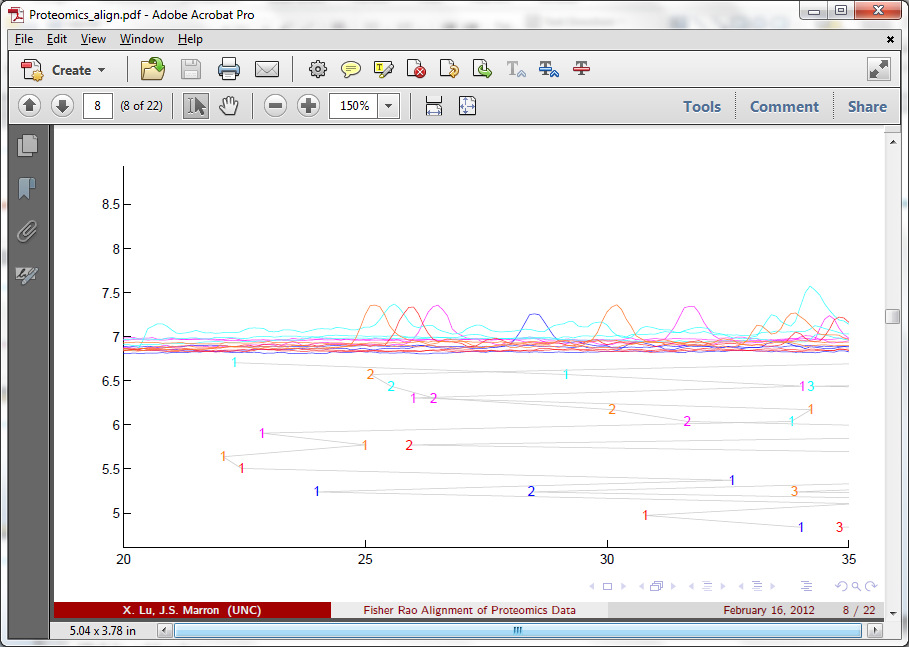 TIC testbed
Next Zoom in on This Region
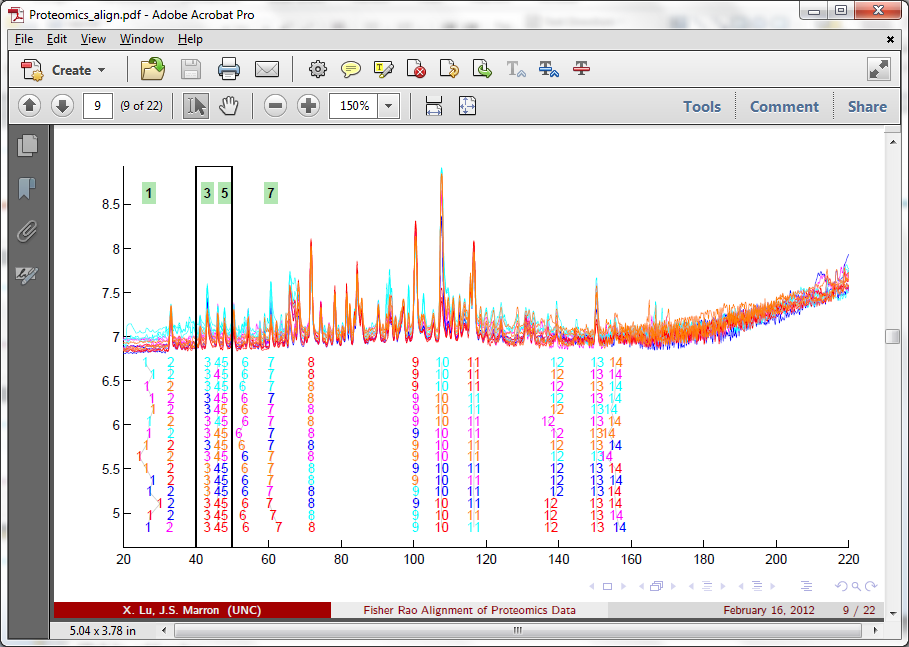 TIC testbed
Zoomed Fisher – Rao Alignment
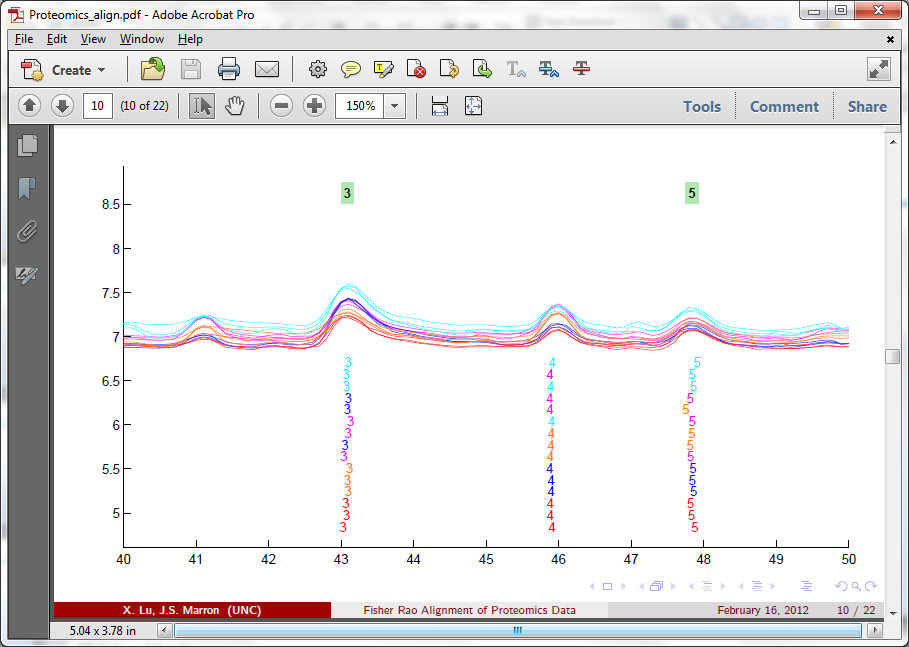 TIC testbed
Before Alignment
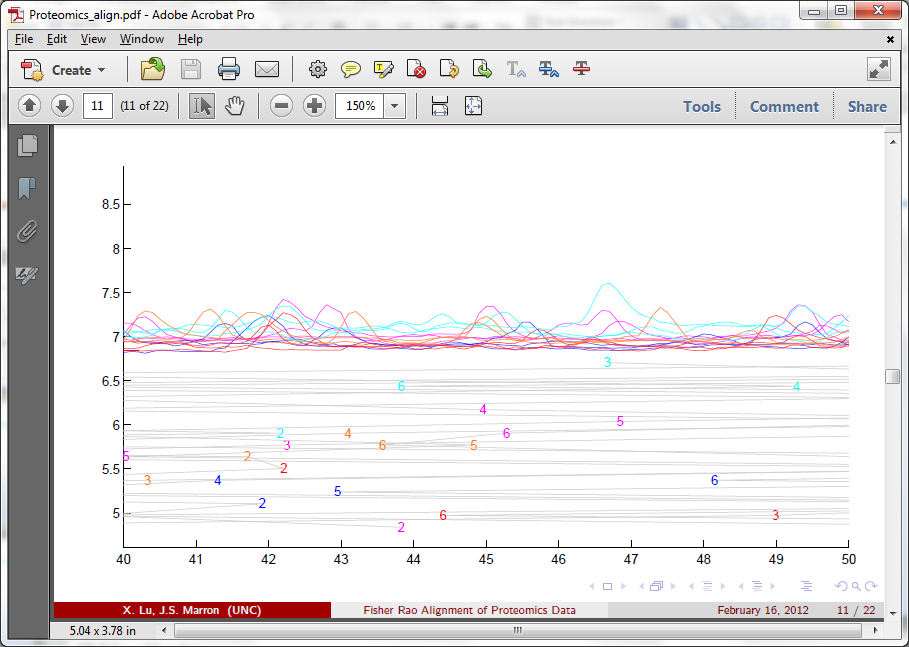 TIC testbed
Next Zoom in on This Region
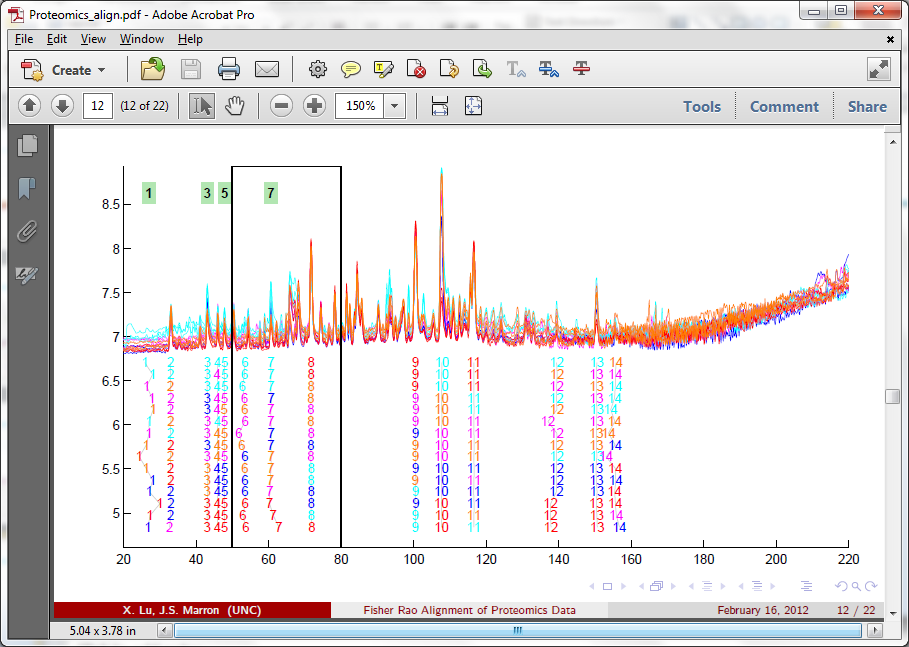 TIC testbed
Zoomed Fisher – Rao Alignment
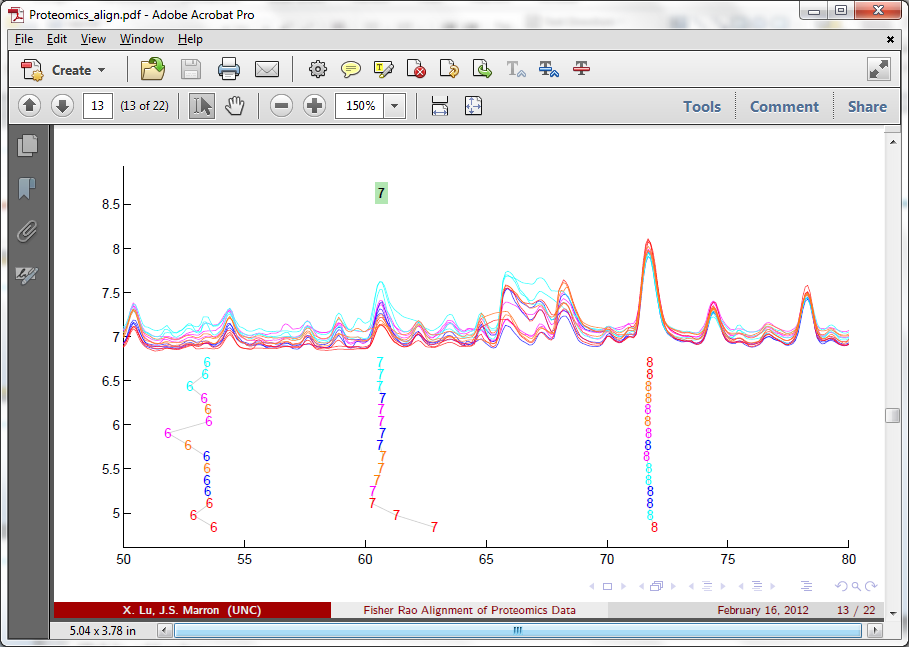 TIC testbed
Before Fisher-Rao Alignment
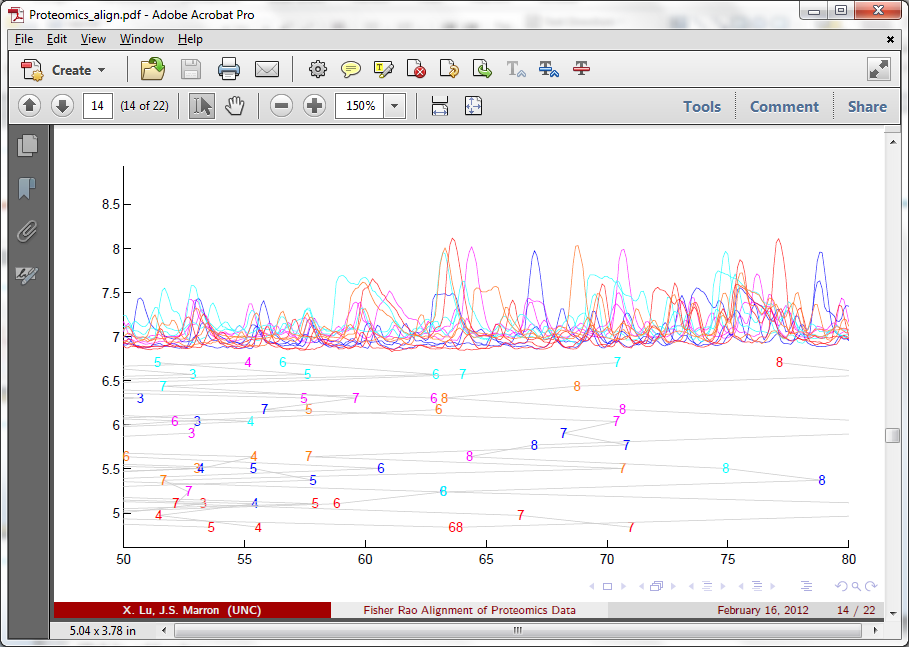 TIC testbed
Next Zoom in on This Region
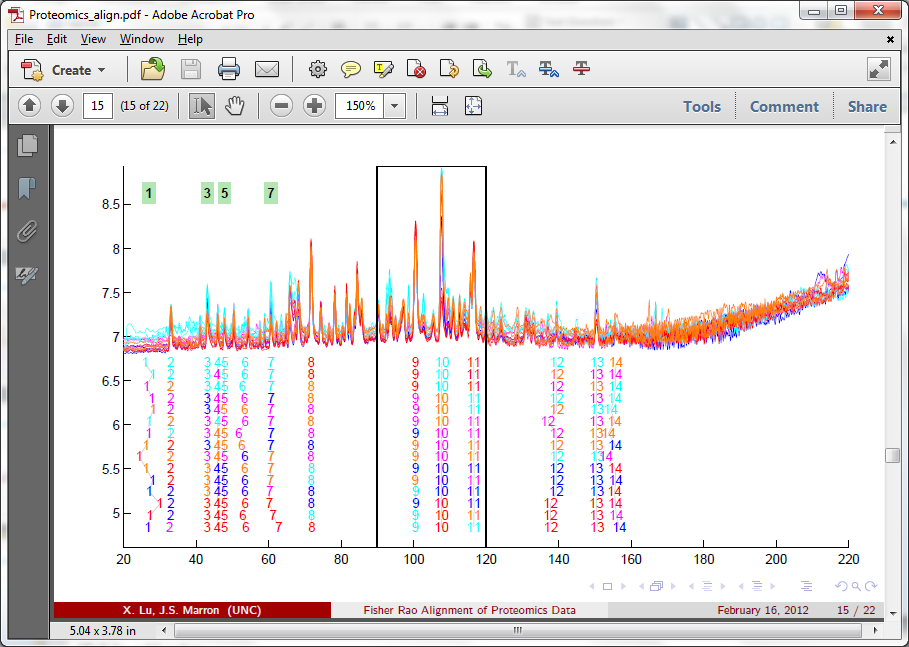 TIC testbed
Zoomed Fisher – Rao Alignment
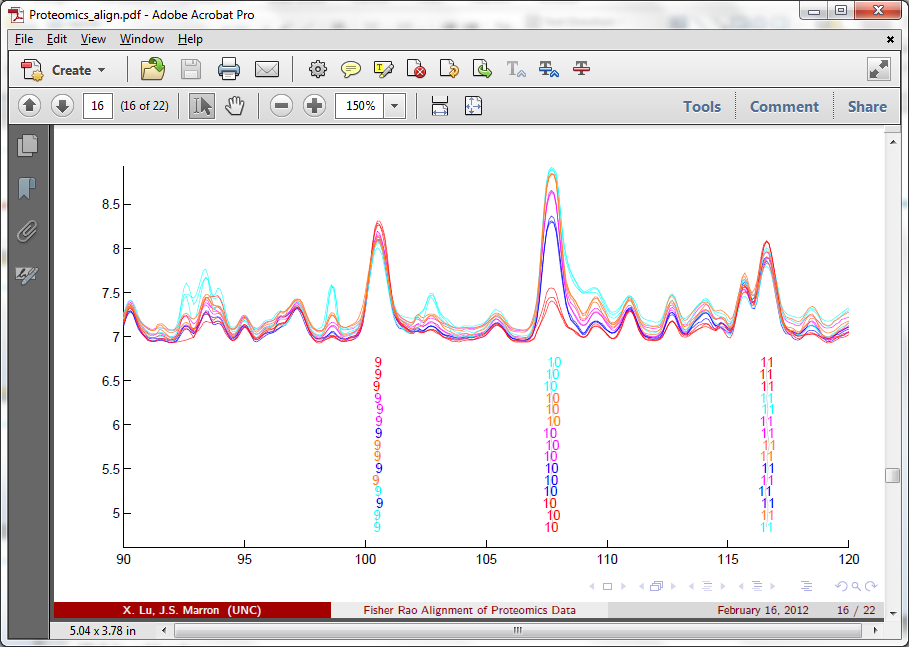 TIC testbed
Zoomed Fisher – Rao Alignment



Note:
Very
Challenging
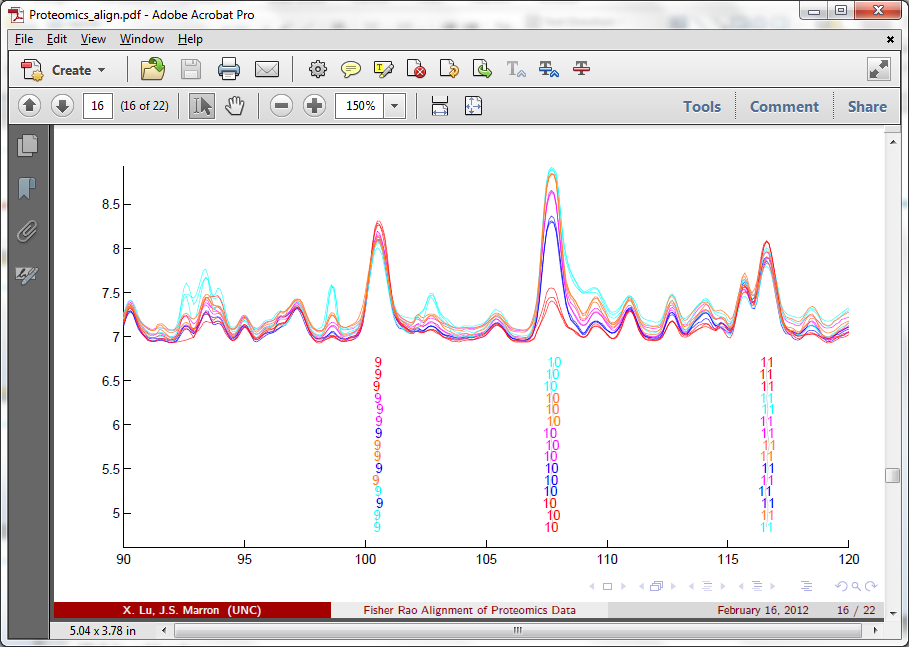 TIC testbed
Before Alignment
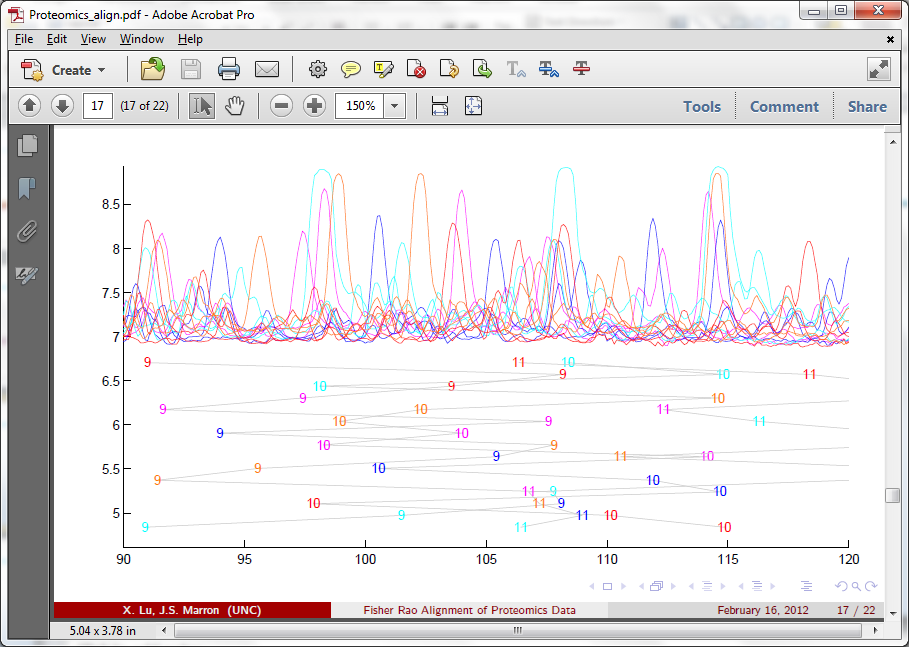 TIC testbed
Next Zoom in on This Region
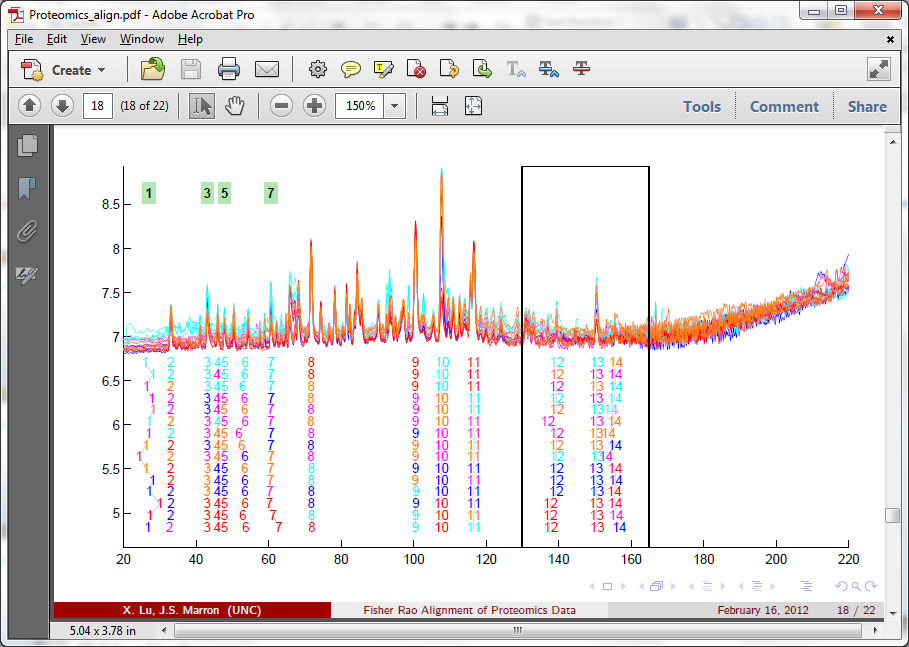 TIC testbed
Zoomed Fisher – Rao Alignment
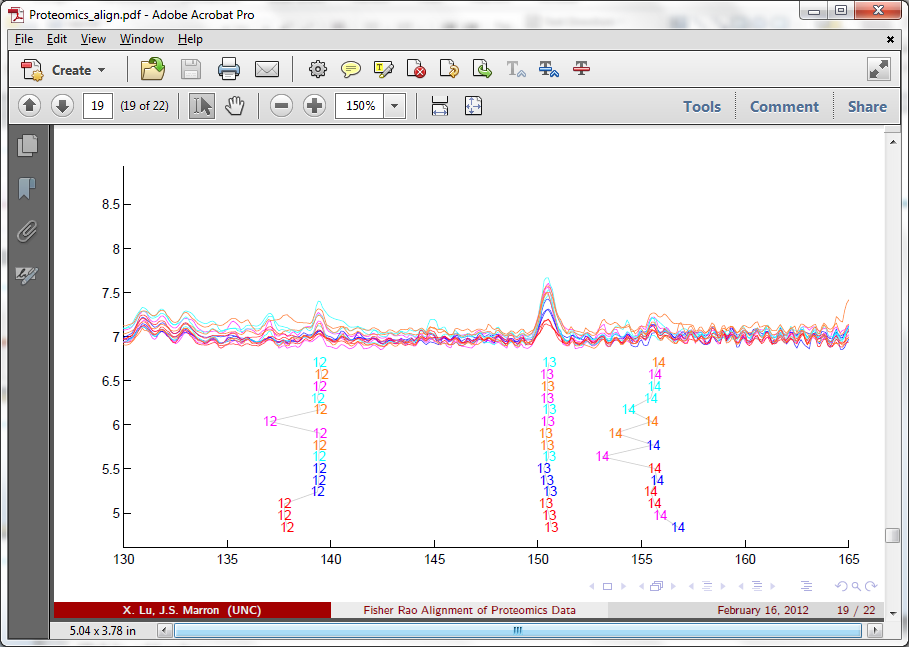 TIC testbed
Before Alignment
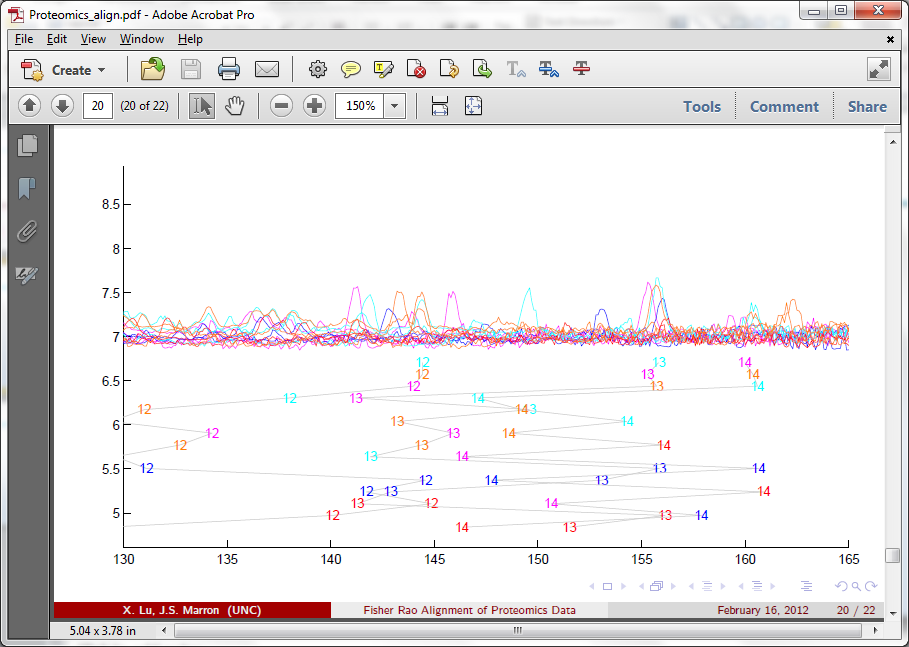 TIC testbed
Warping Functions
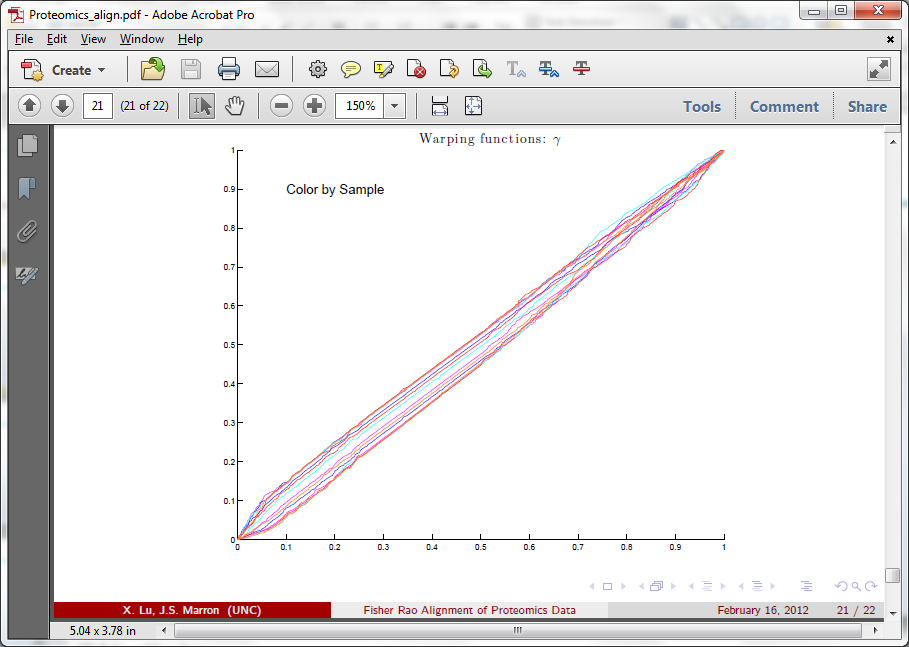 Refined Calculations
PNS on SRVF Sphere
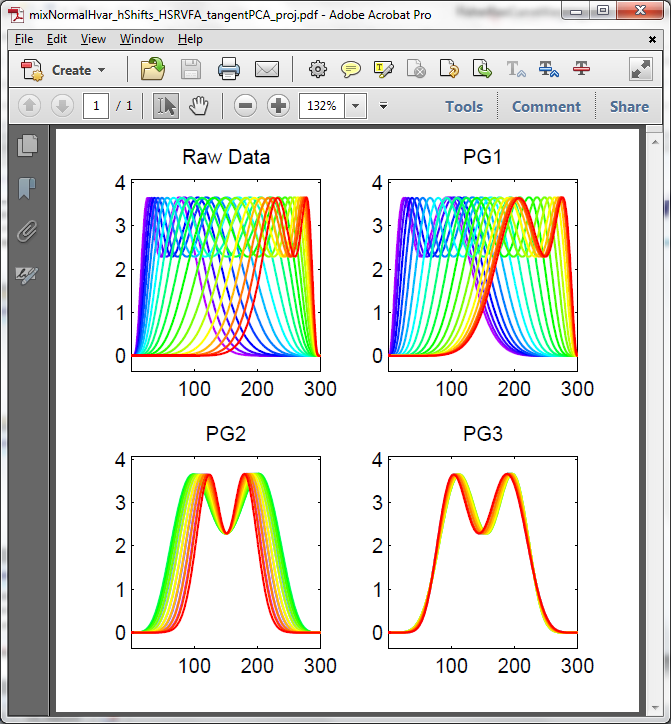 Toy Example
Tangent Space PCA

(on Horiz. Var’n)

Thanks to Xiaosun Lu
PNS on SRVF Sphere
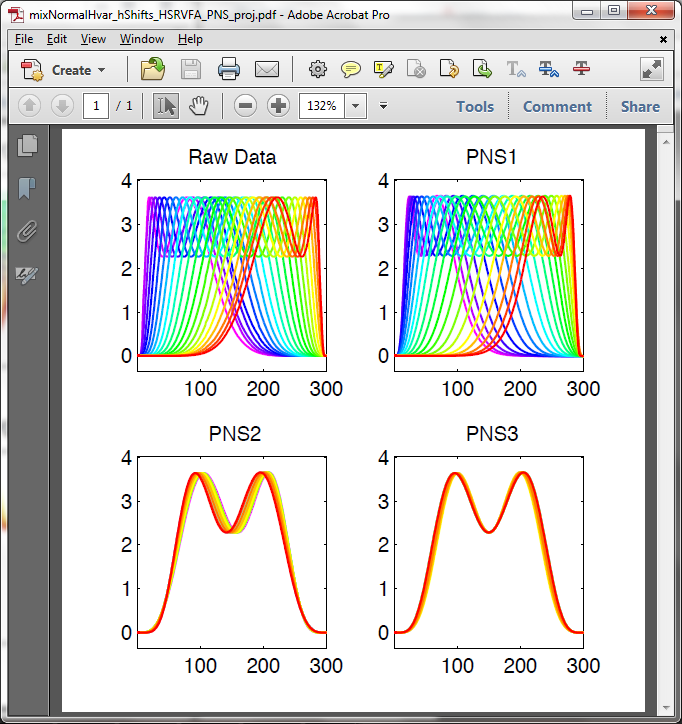 Toy Example

PNS Projections
(Fewer Modes)
PNS on SRVF Sphere
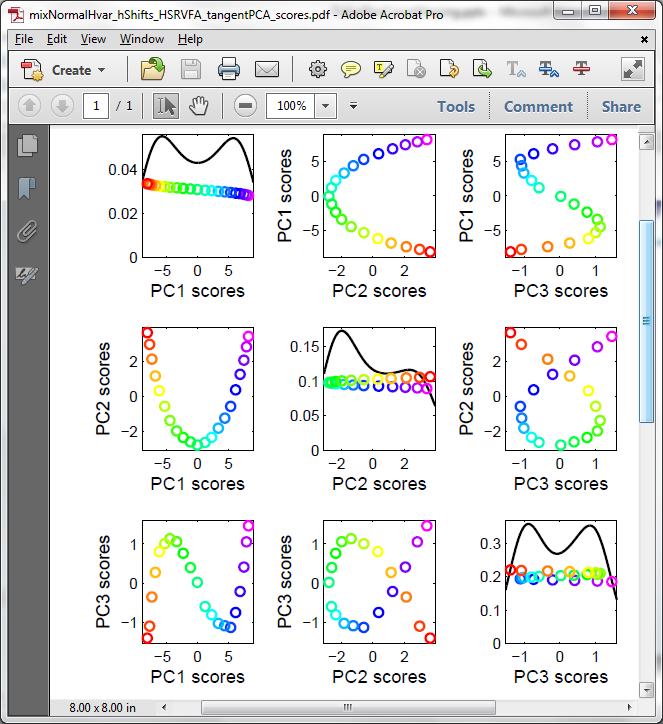 Toy Example
Tangent Space PCA


Note:  3 Comp’s
Needed for This
PNS on SRVF Sphere
Toy Example

PNS Projections
Only 2 for This
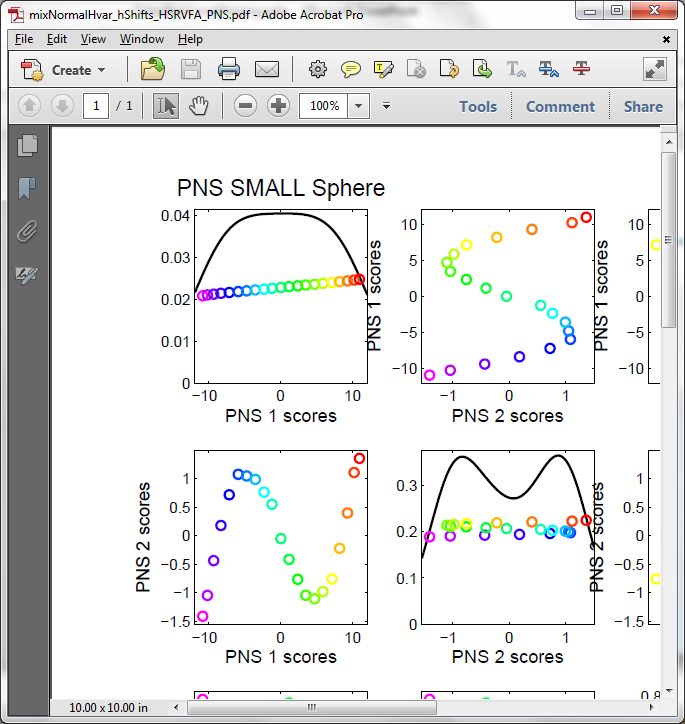 PNS on SRVF Sphere
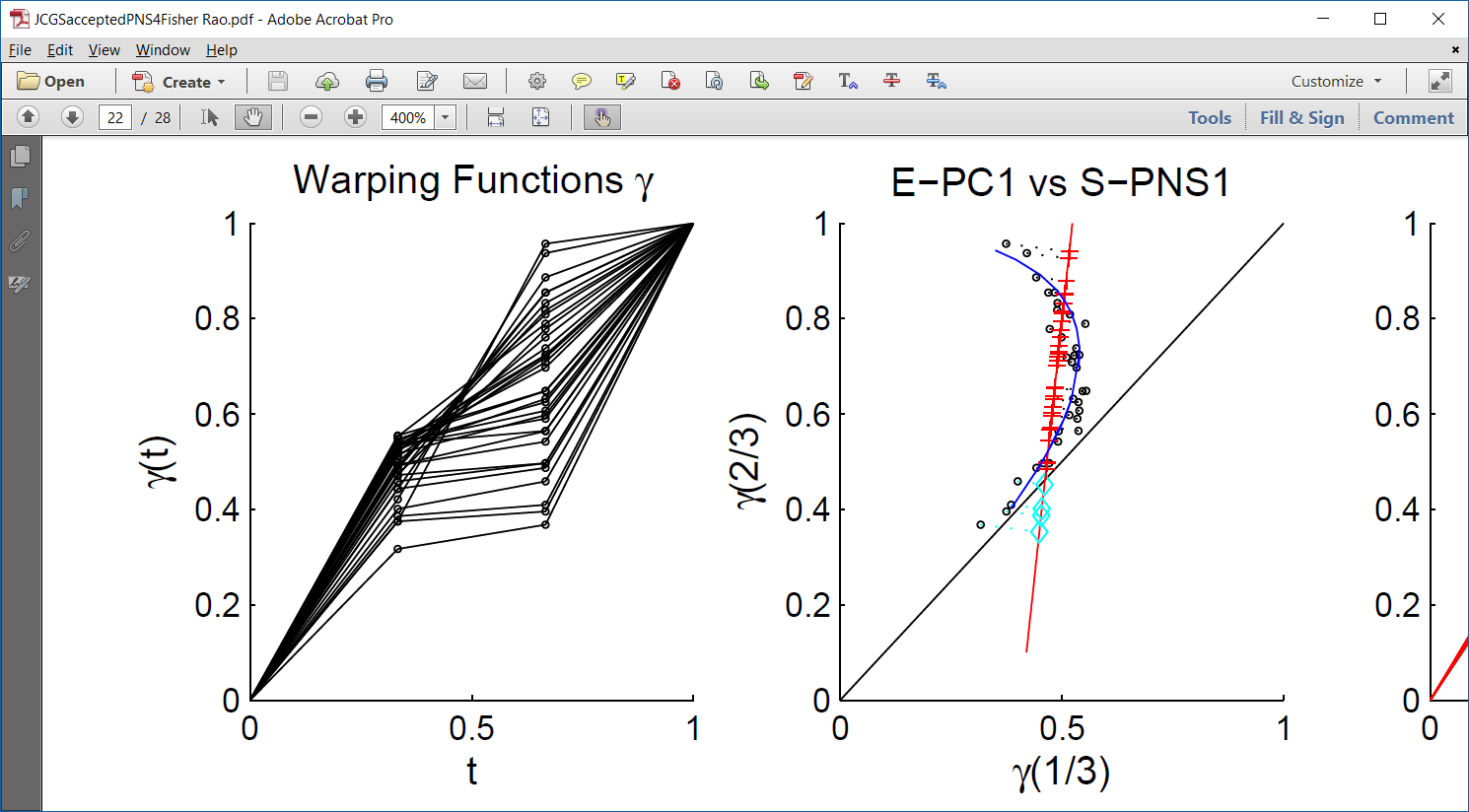 Toy Example

Parametrized
By Values
At  1/3  And  2/3
PNS on SRVF Sphere
Toy Example

View As Points
Tangent Plane PC 1
PNS 1
Boundary of 
Nonnegative
Orthant
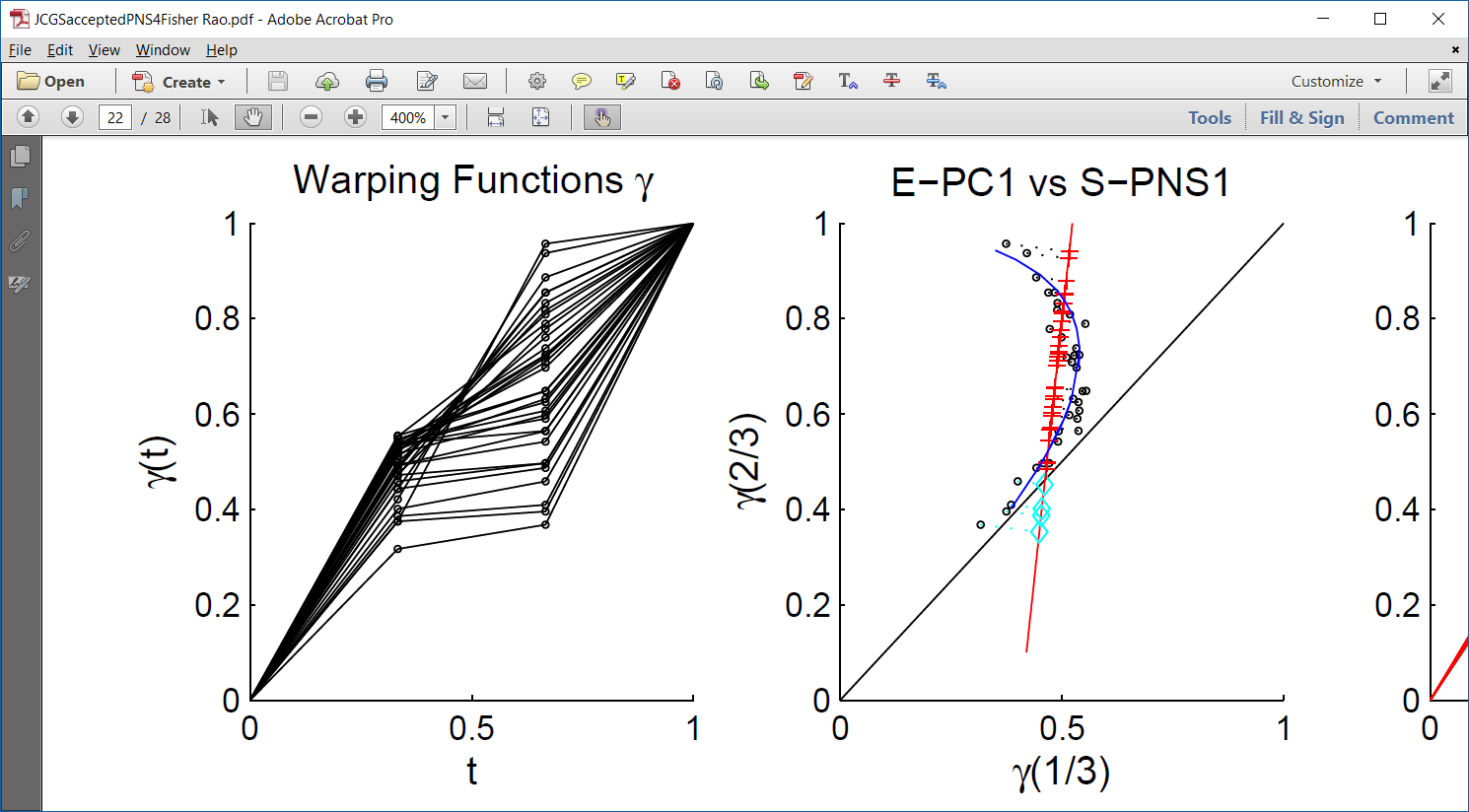 PNS on SRVF Sphere
Toy Example

Curves from
Tangent Plane PC 1

Note:  Some Are
No Longer Warps!
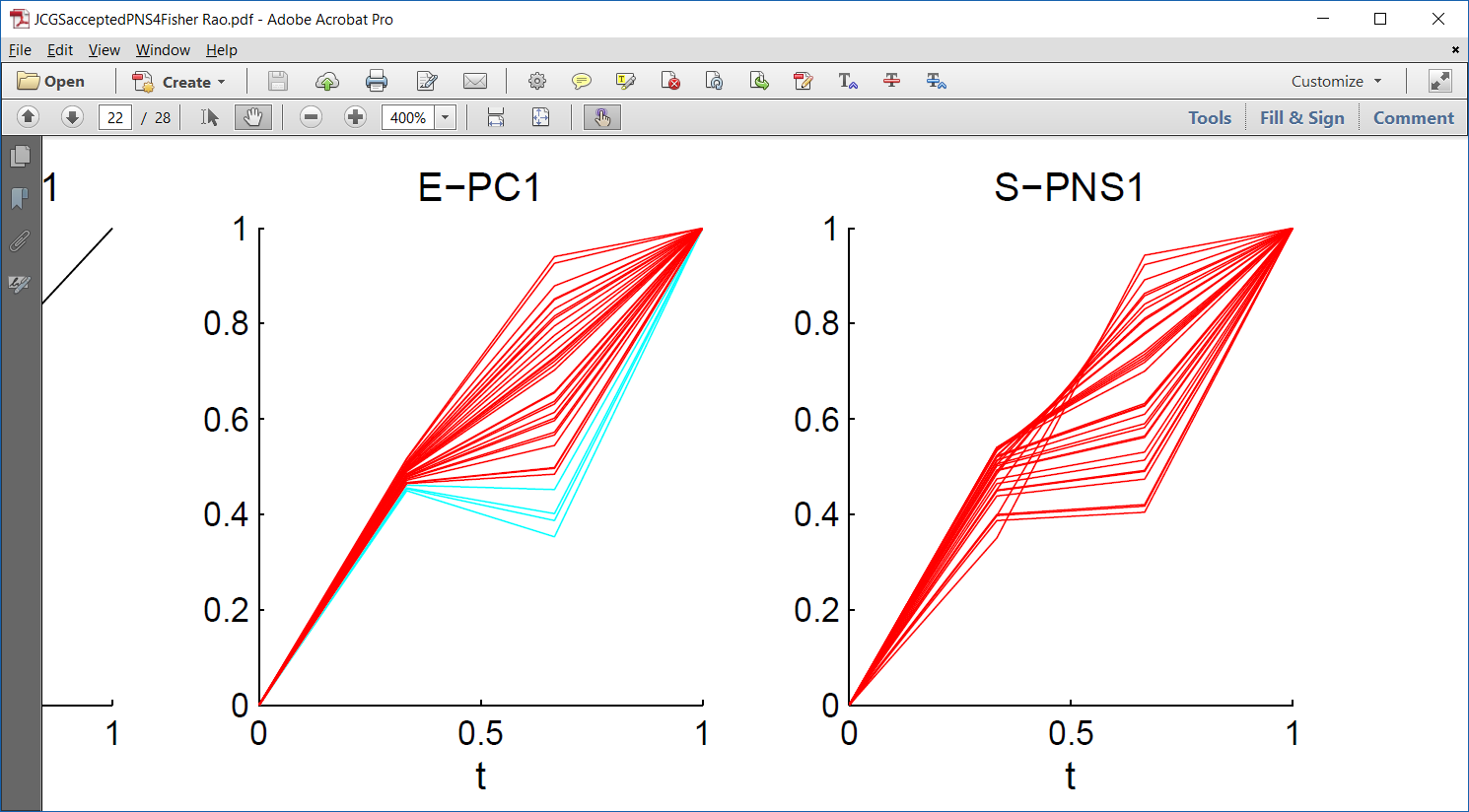 PNS on SRVF Sphere
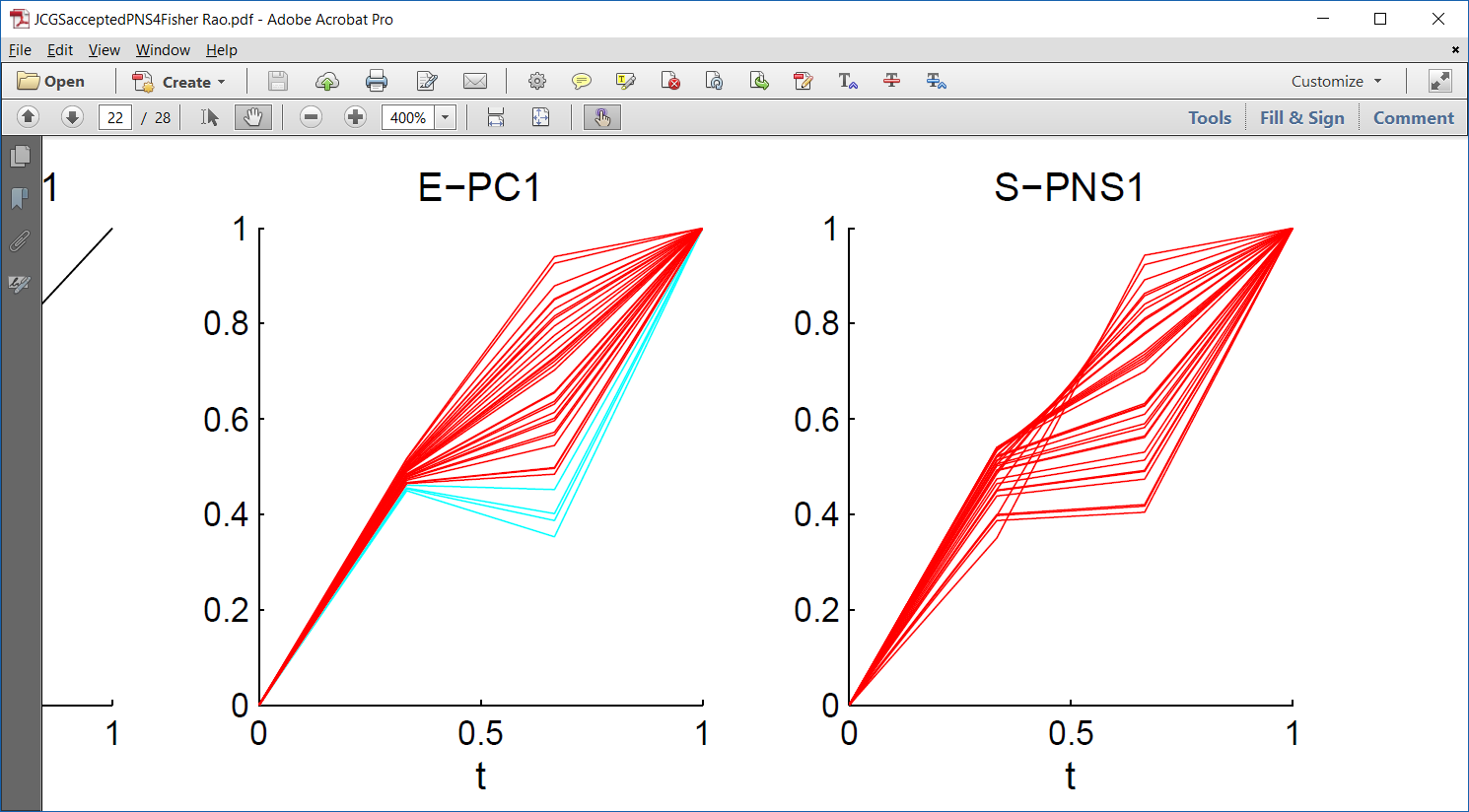 Toy Example


View As Points
PNS 1

Good 1-d
Approx.
PNS on SRVF Sphere
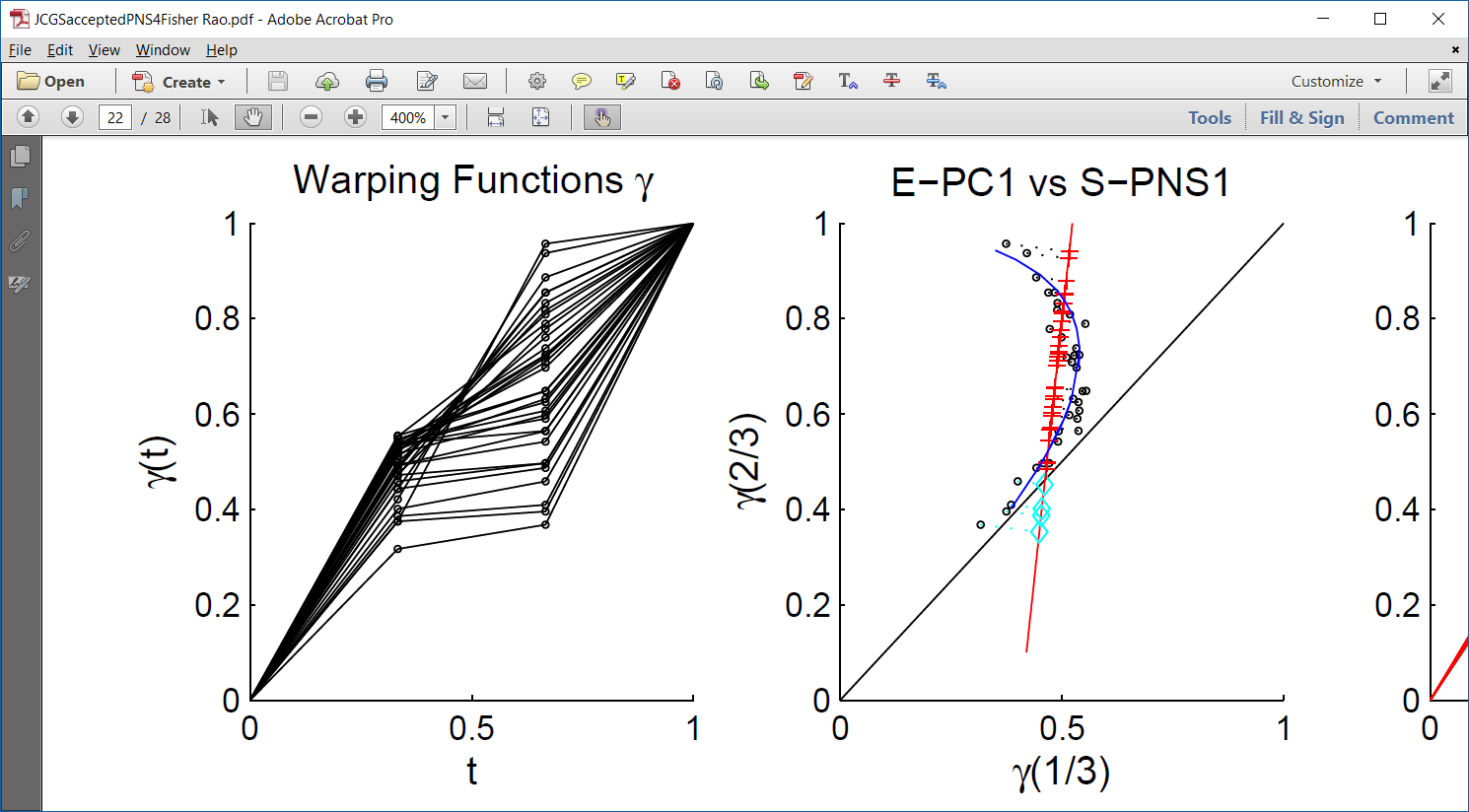 Toy Example


Recall Original
Warps
PNS on SRVF Sphere
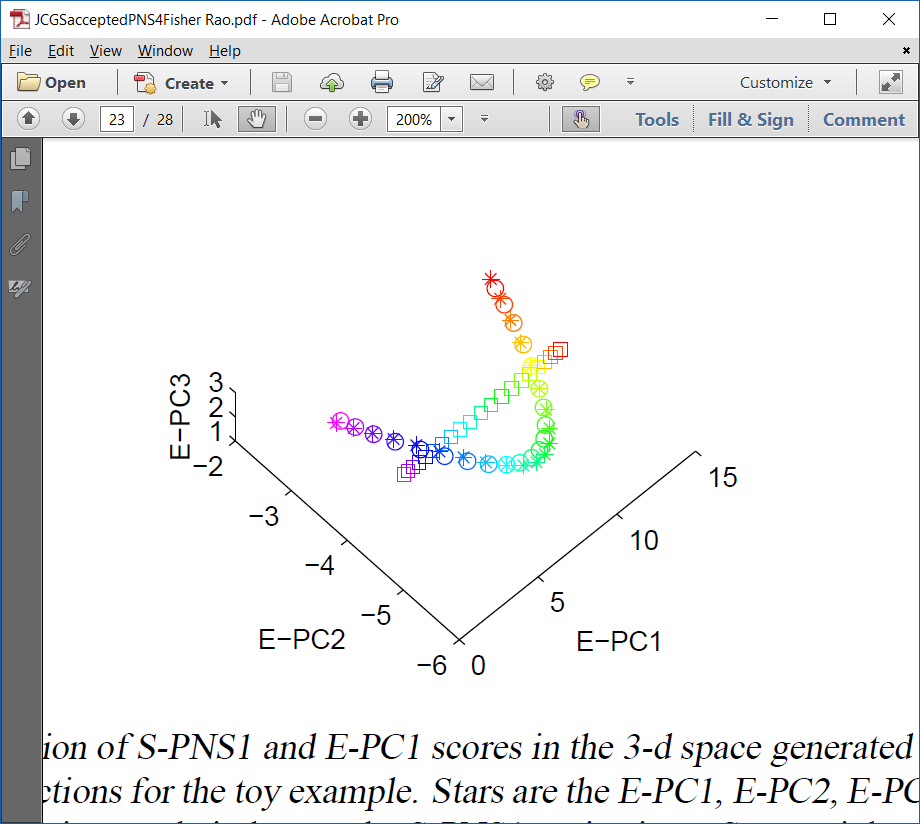 PNS on SRVF Sphere
Real Data Analysis:    Blood Glucose Curves




Interpolation to Handle Missing Data
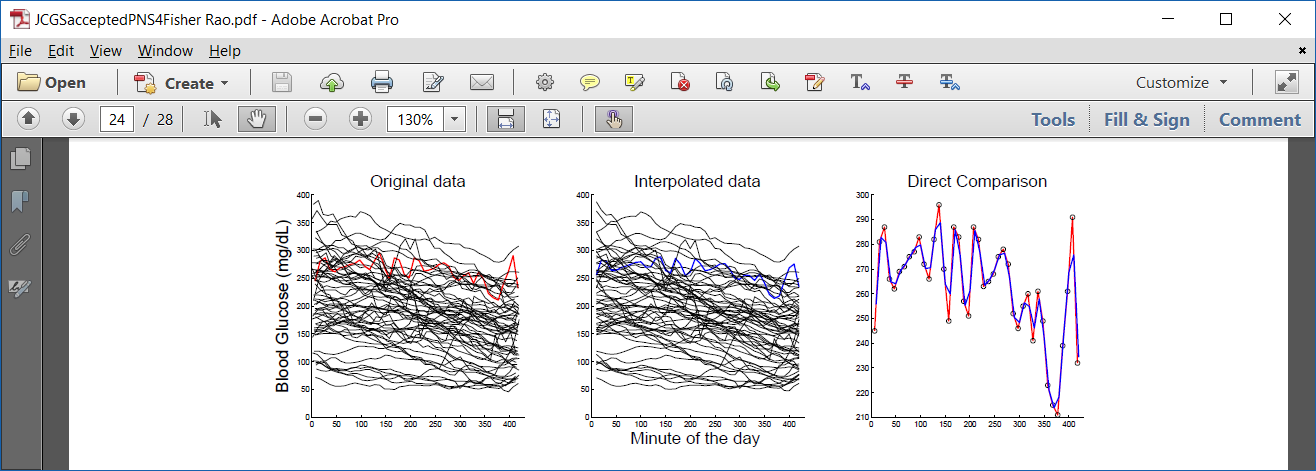 PNS on SRVF Sphere
Real Data Analysis:    Blood Glucose Curves




Results of Fisher Rao Decomposition
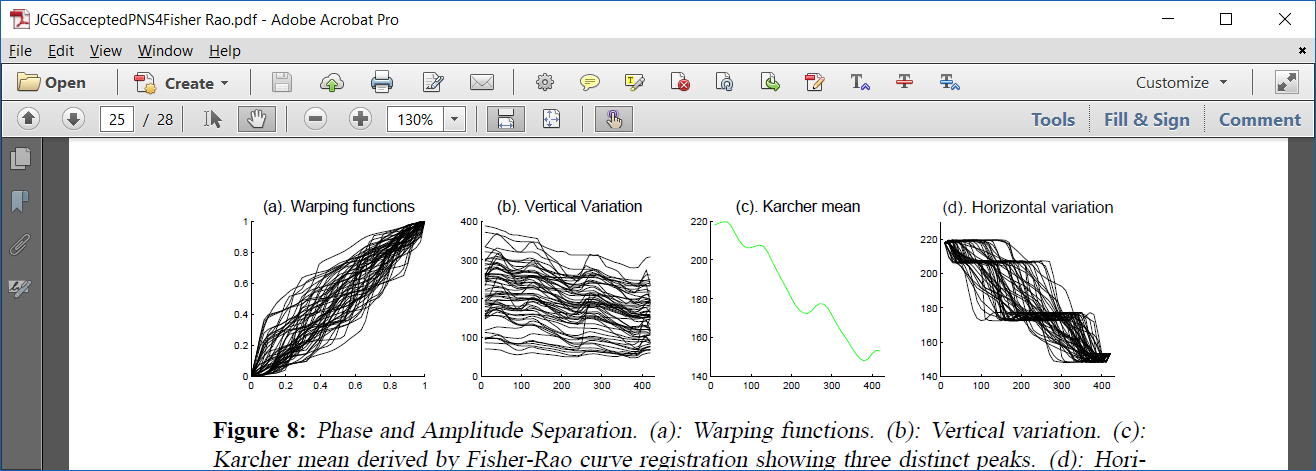 PNS on SRVF Sphere
Real Data Analysis:    Blood Glucose Curves
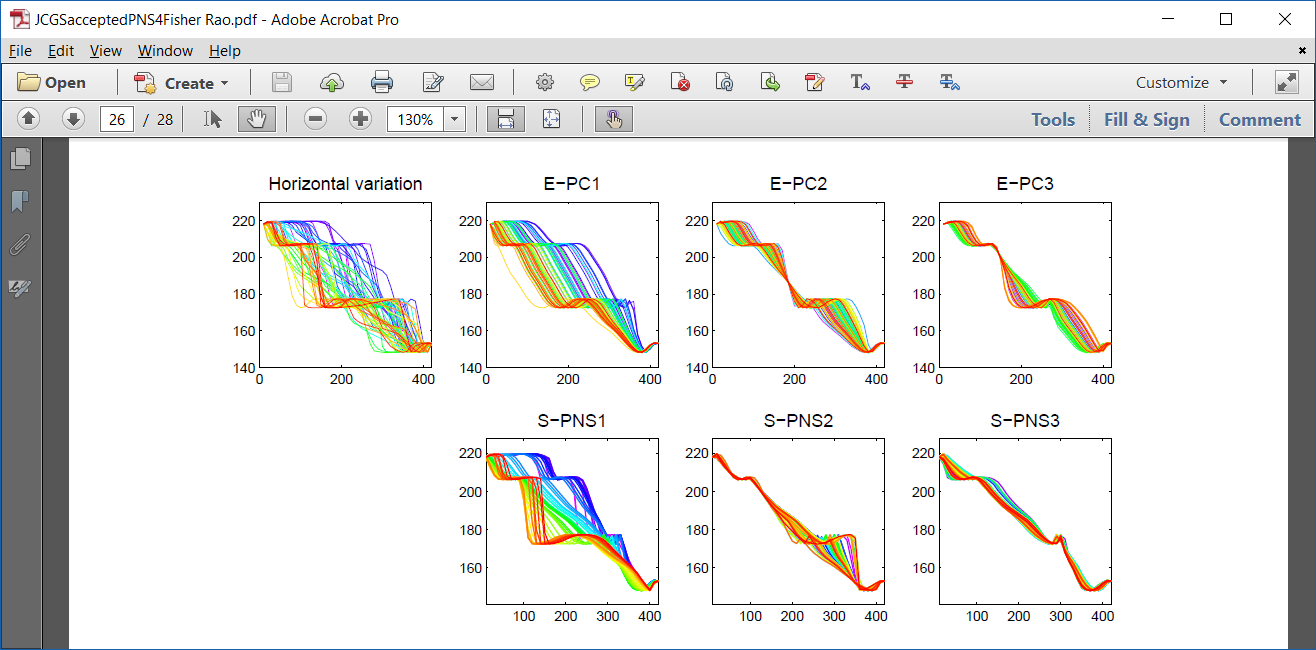 PNS on SRVF Sphere
Real Data Analysis:    Blood Glucose Curves

Understand PNS 1 Mode
Of Variation, Using
Equally Spaced Scores
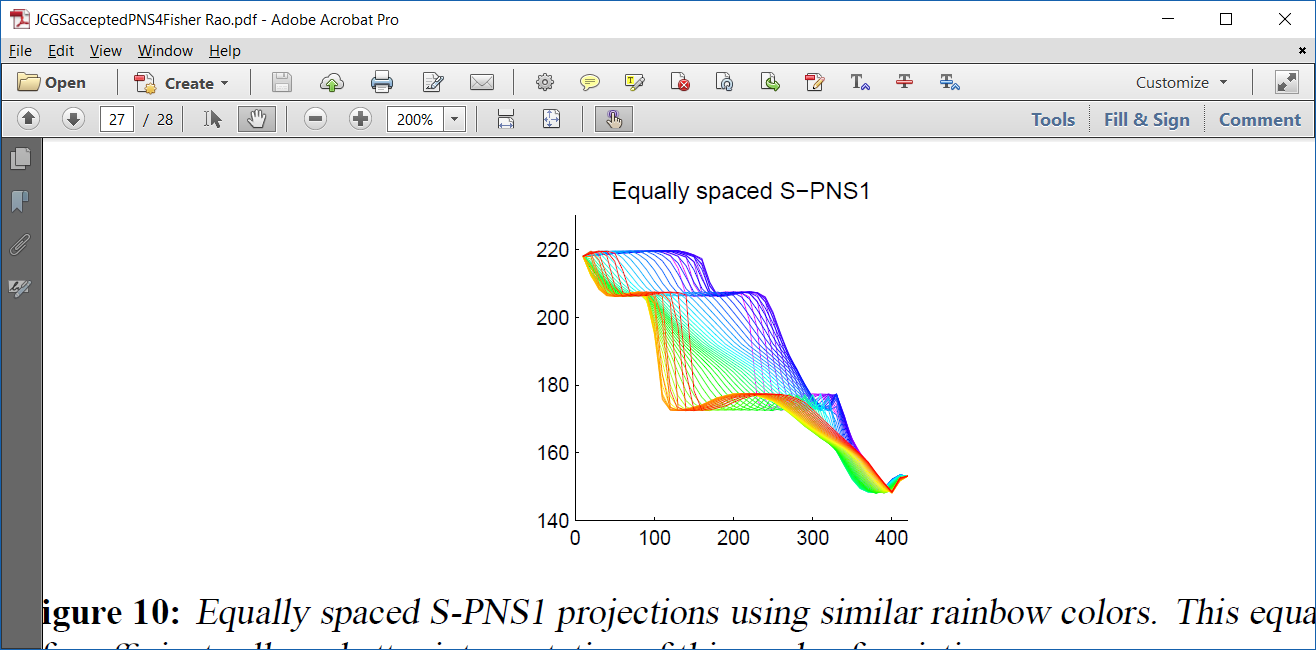 PNS on SRVF Sphere
Real Data Analysis:    Blood Glucose Curves
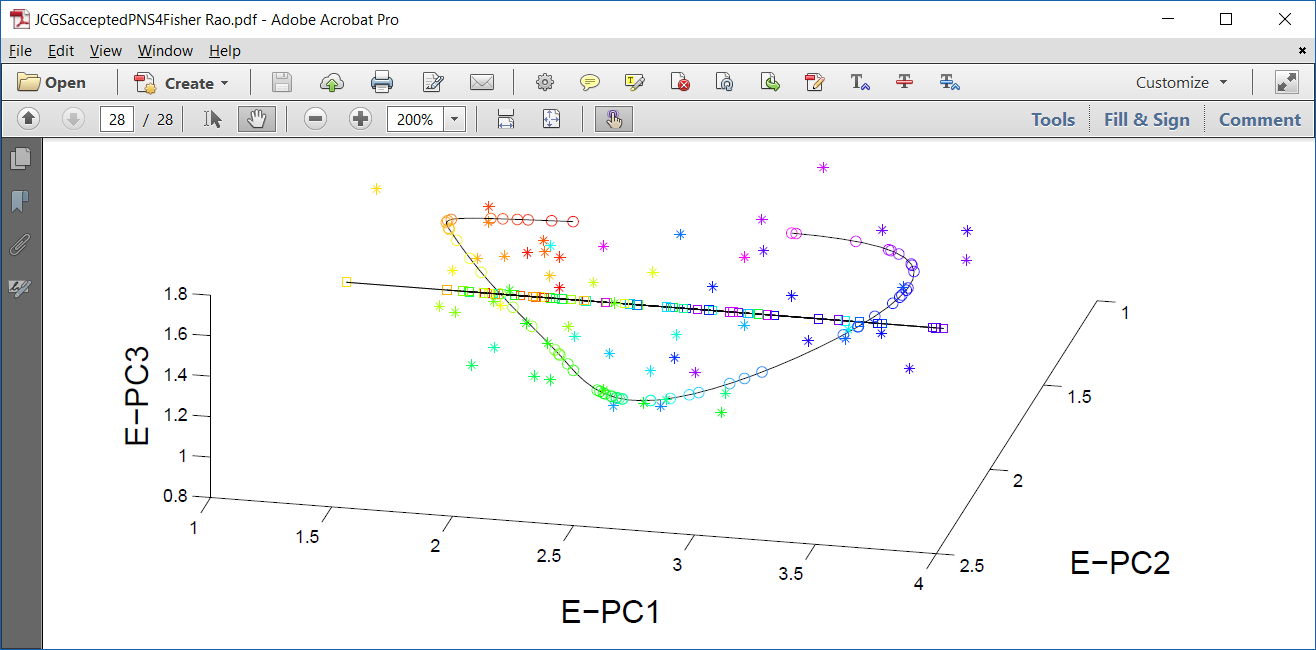 Juggling Data
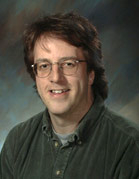 Michael Newton – U. Wisconsin

Data from Ramsay et al (2014)

                          (Vertical Location vs. Time)
                           While Juggling



                                                                                                                      Thanks of Theravive.com
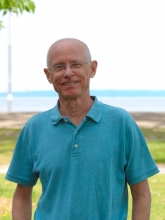 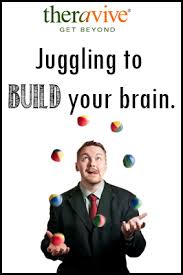 Juggling Data
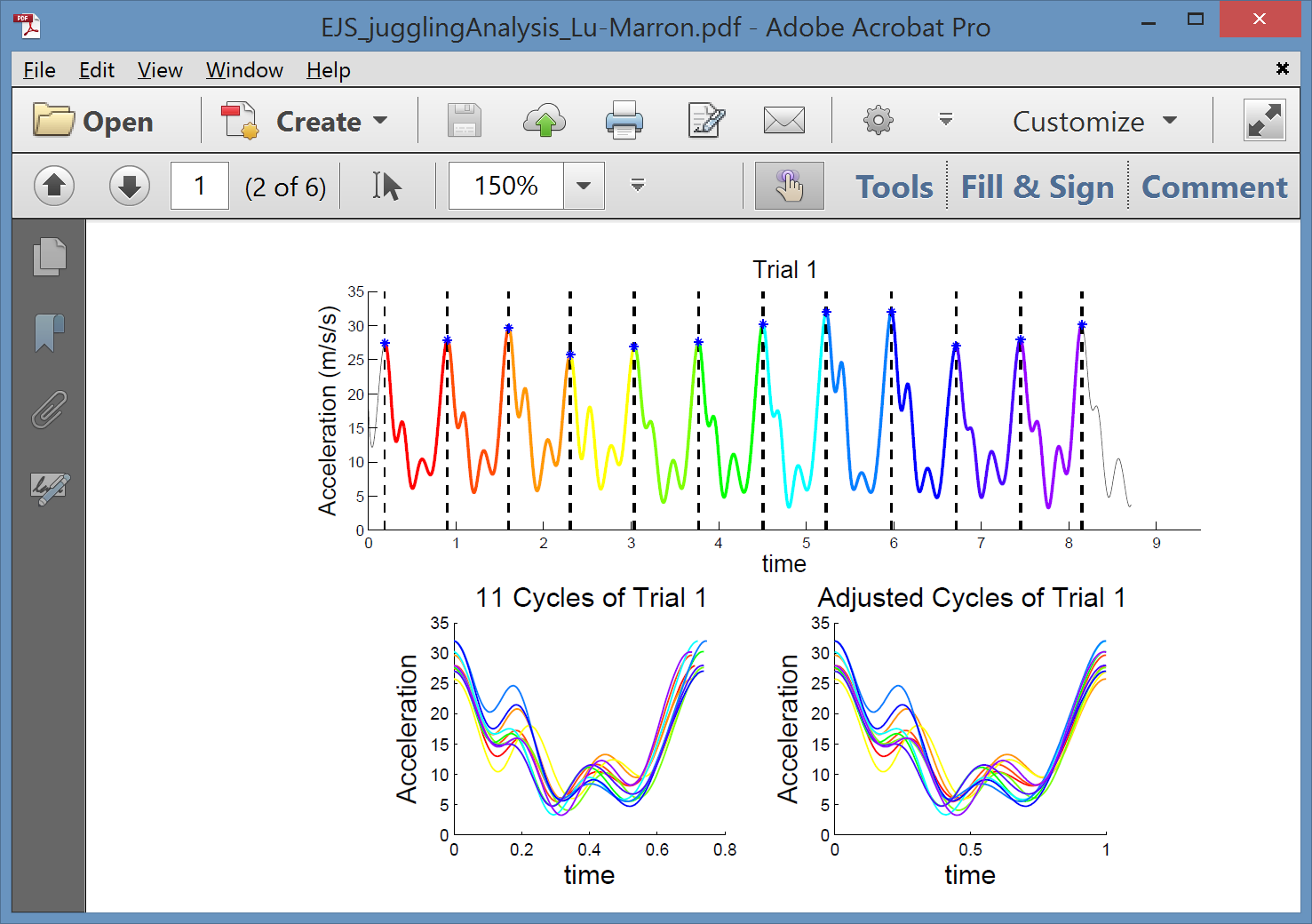 Time 
Traces 
Cut Into 
Time 
Blocks:

(Data
 Objects)
Juggling Data
Ampitude – Phase Variation Decomposition
(Analysis from Lu & Marron (2014))
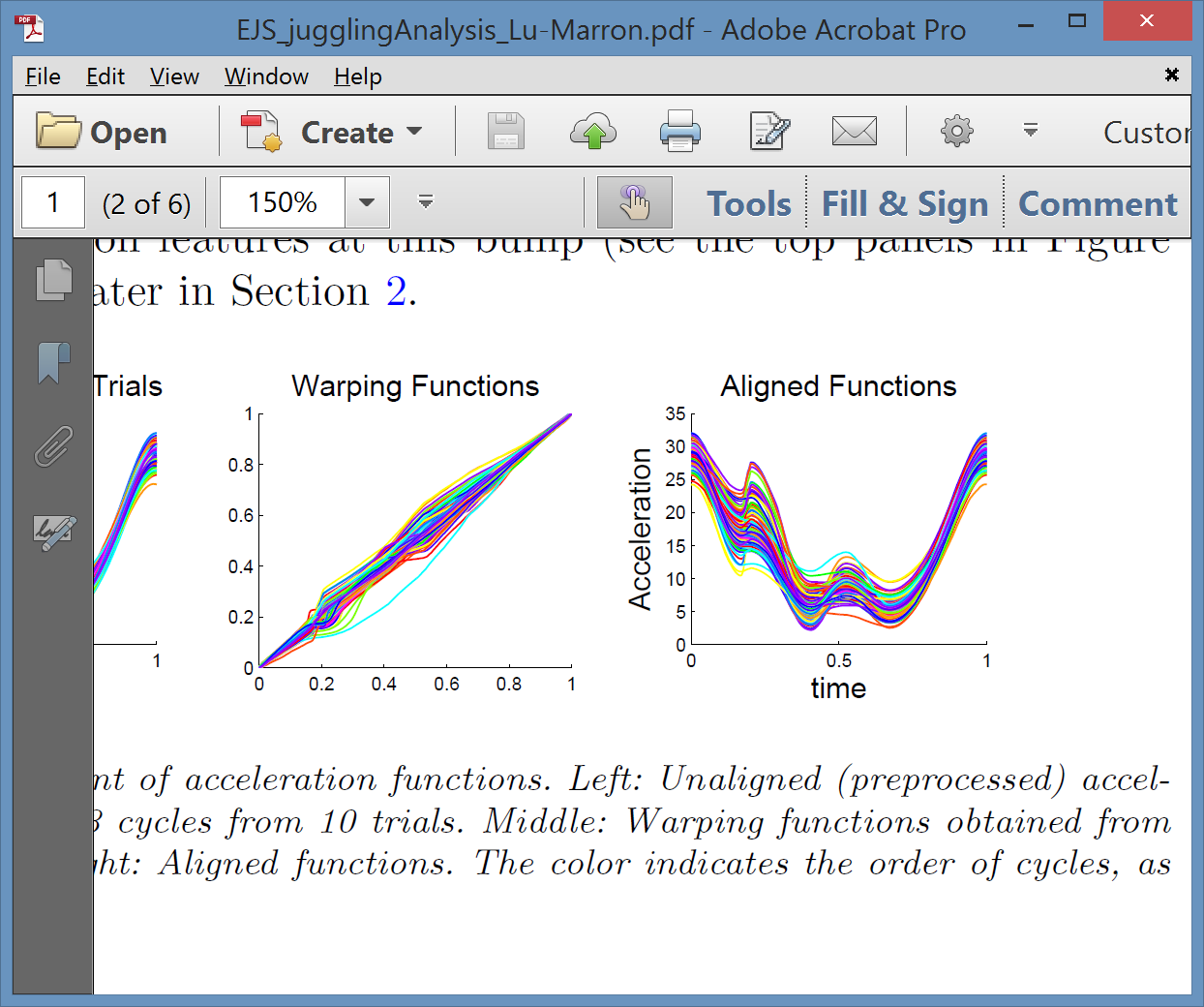 Juggling Data
Clustering In Phase Variation Space:
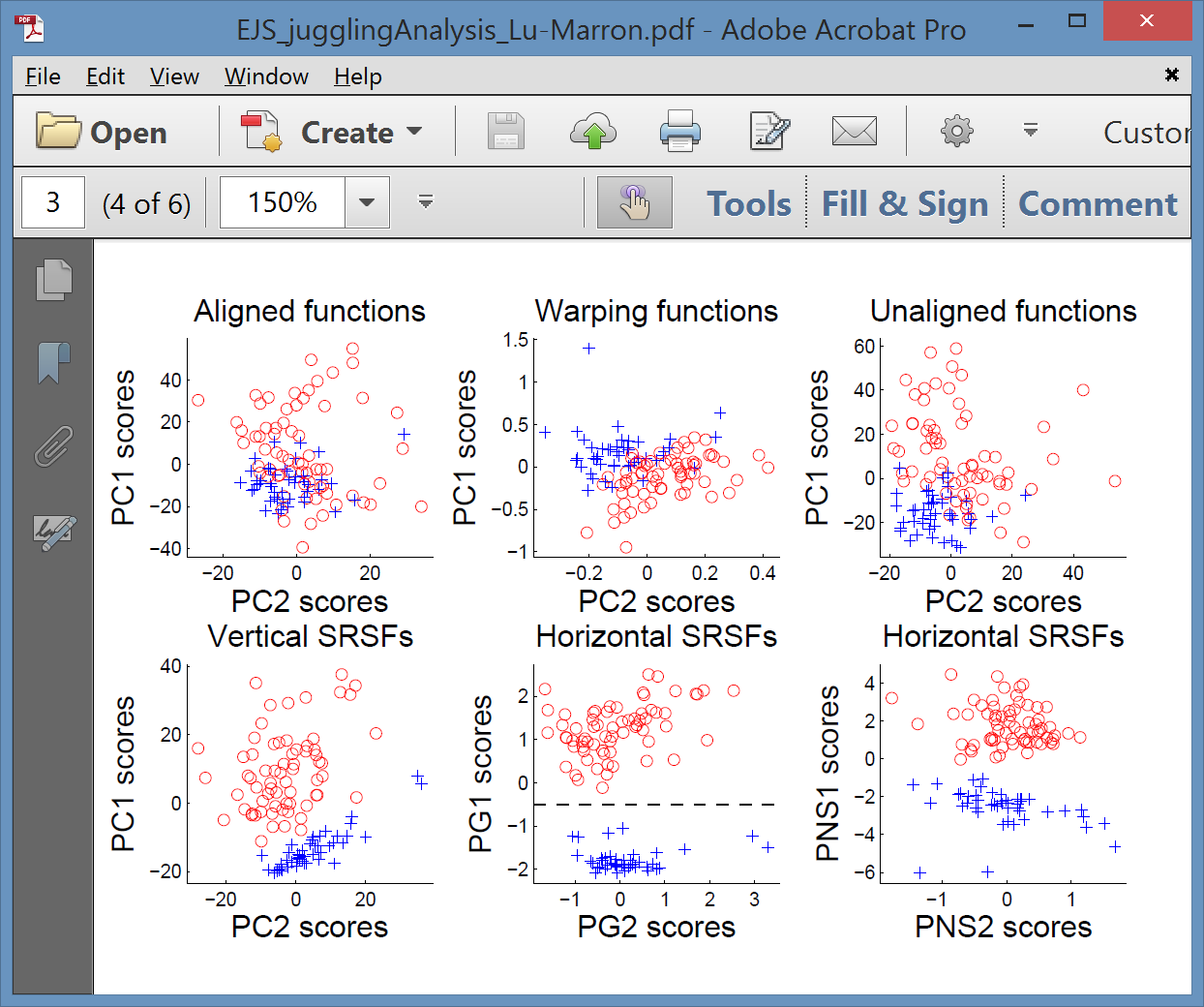 Juggling Data
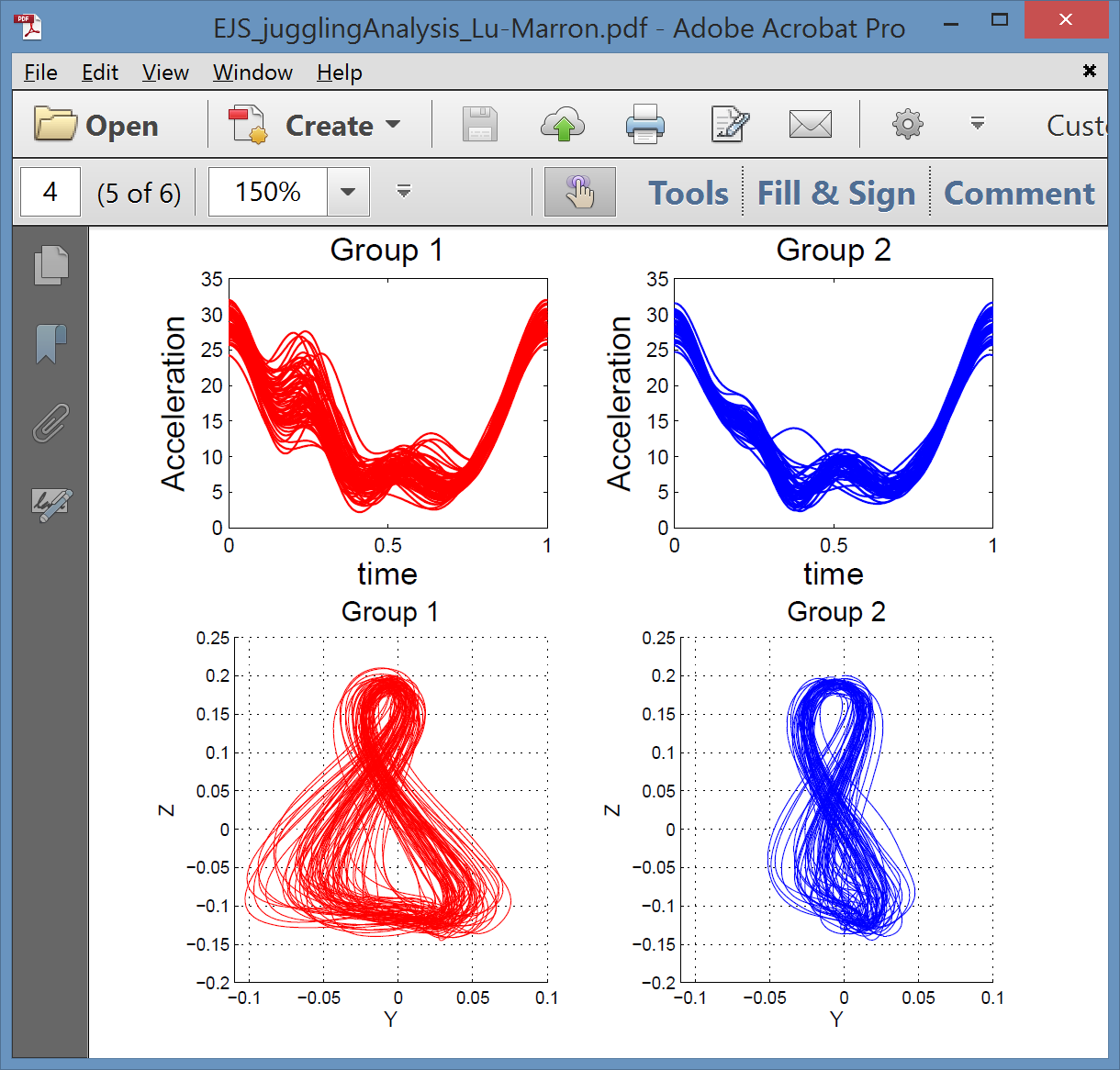 Interpretation 
of Clusters
References for Much More
Big Picture Survey:
Marron et al (2015)

Results of a Competition:
Marron et al (2014)
Overview
Curve Registration is Slippery
 Thus, Careful Mathematics is Useful
 Fisher-Rao Approach:
 Gets the Math Right
 Intuitively Sensible
 Computable
 Generalizable
 Worth the Complication
Probability Distributions as Data Objects
Interesting Question:  
What is “Best” Representation?
(Which Function ~ Distributions?)

  Density Function?    (Very Interpretable)
  Cumulative Distribution Function
  Quantile Function (Recall Inverse of CDF)
Probability Distributions as Data Objects
Recall Representations of Distributions
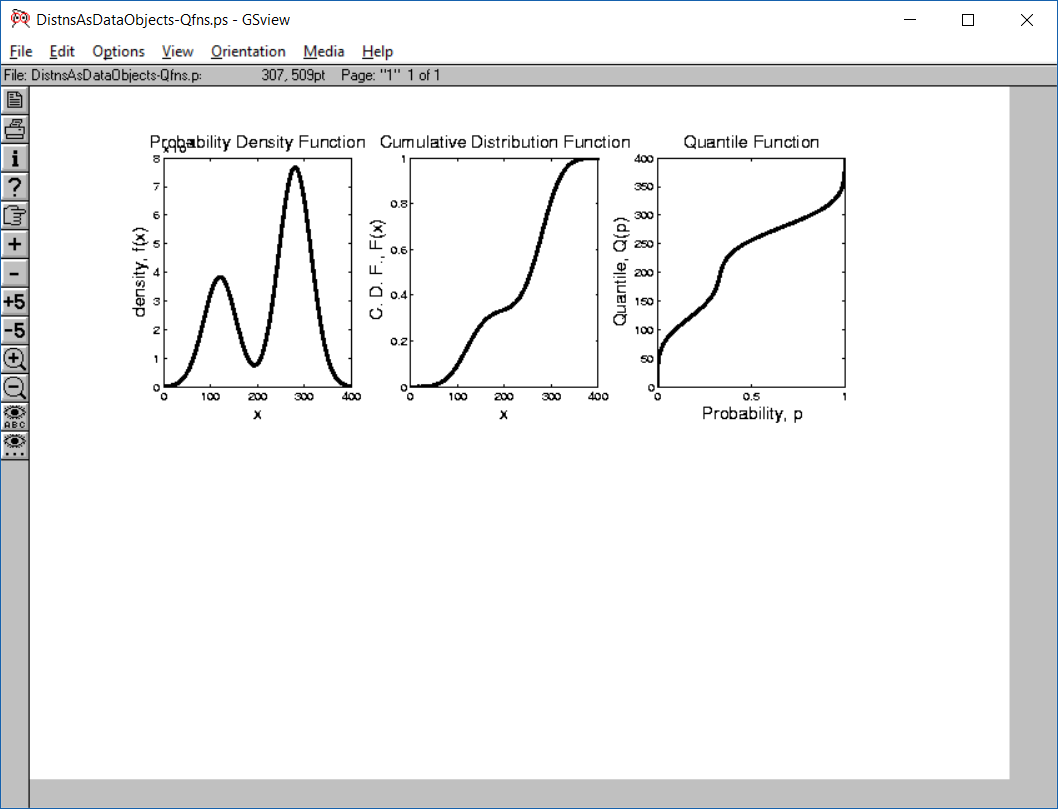 Probability Distributions as Data Objects
Recall Representations of Distributions
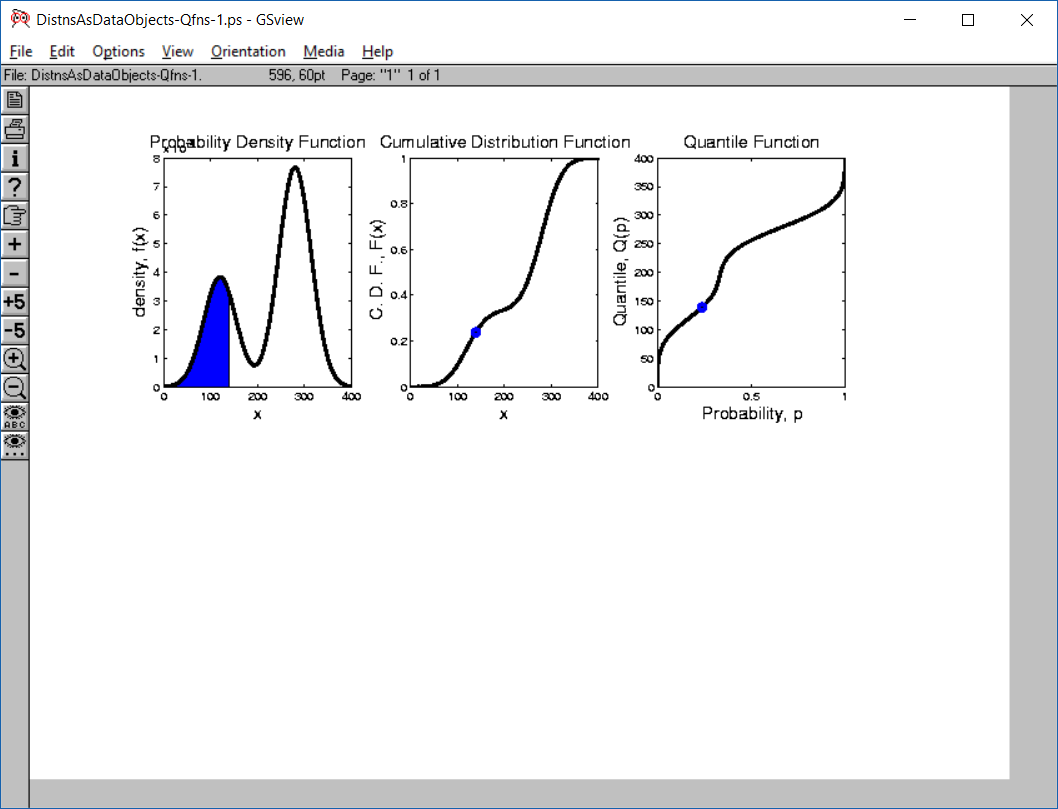 Probability Distributions as Data Objects
Recall Representations of Distributions
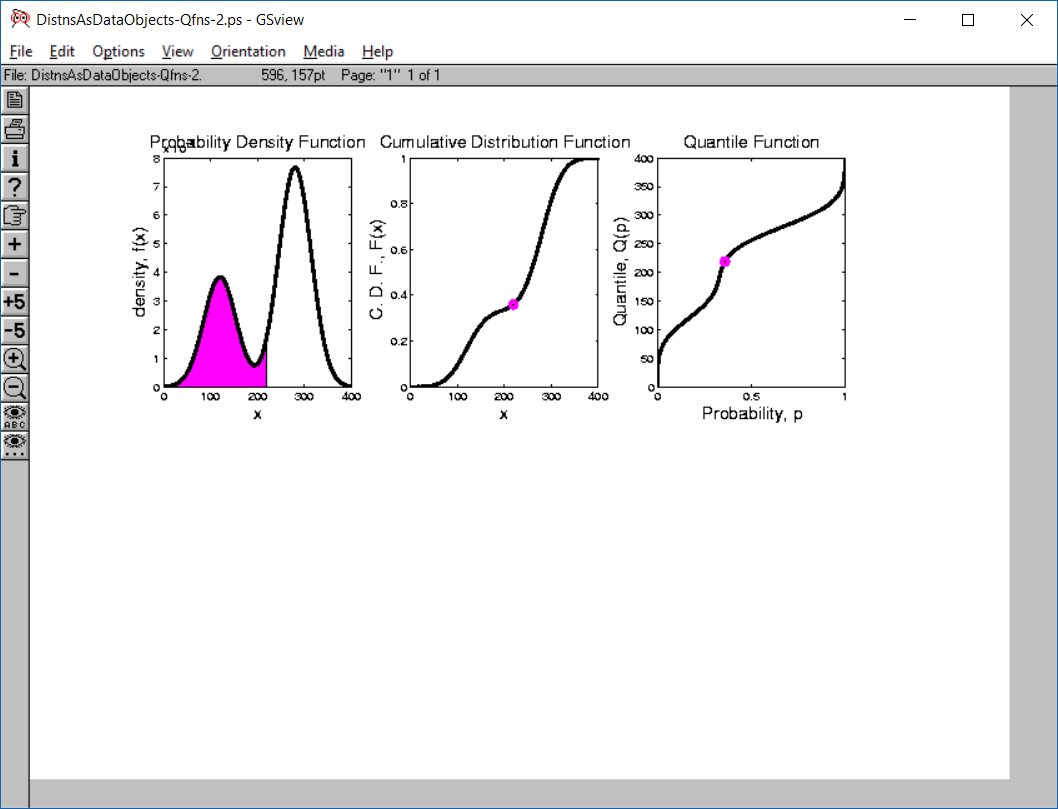 Probability Distributions as Data Objects
Recall Representations of Distributions
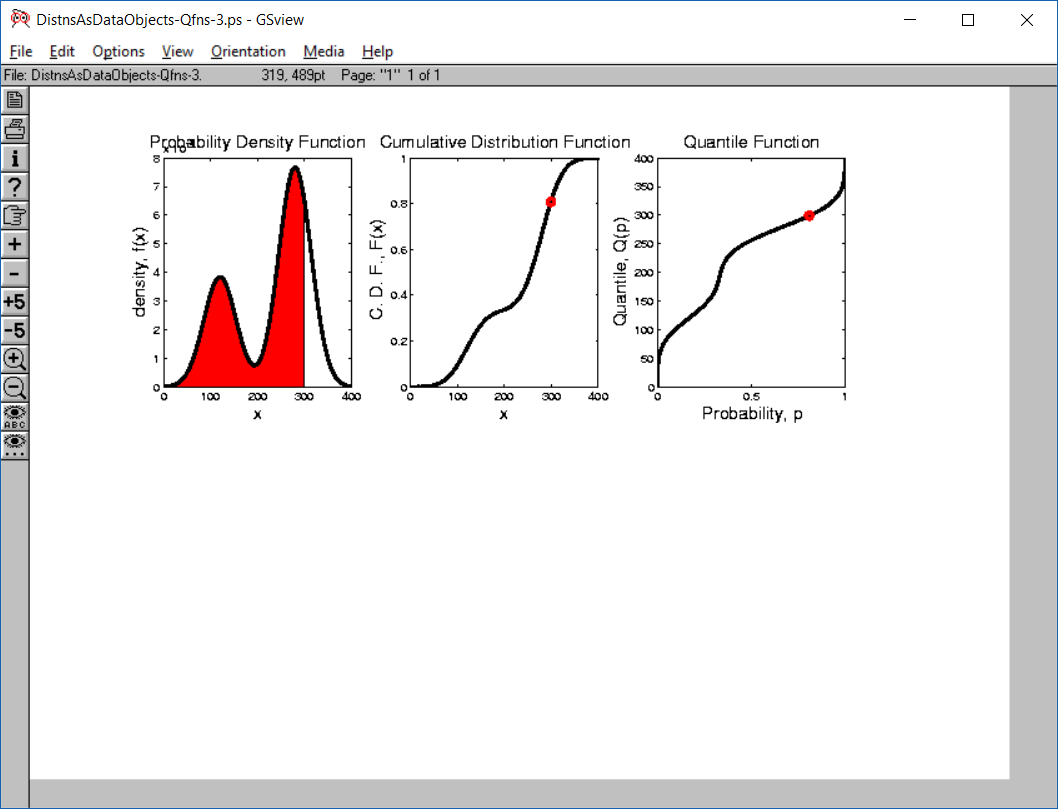 Probability Distributions as Data Objects
Interesting Question:  
What is “Best” Representation?
(Which Function ~ Distributions?)

  Density Function?    (Very Interpretable)
  Cumulative Distribution Function
  Quantile Function (Recall Inverse of CDF)
Probability Distributions as Data Objects
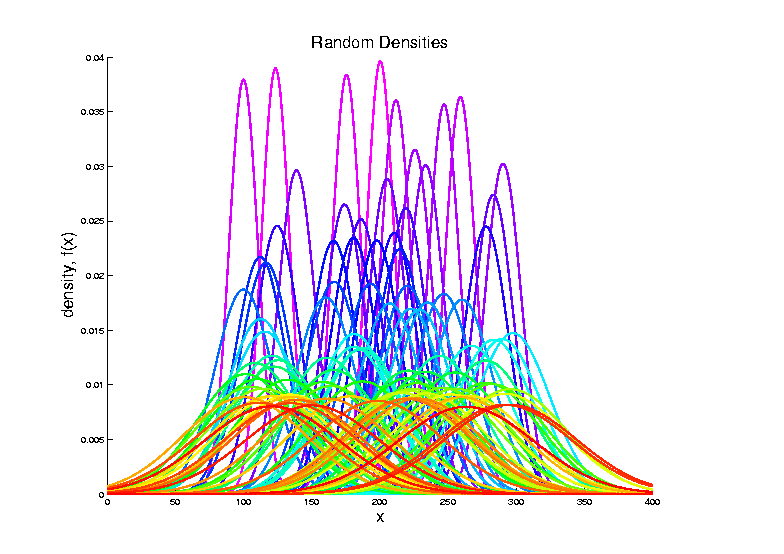 Probability Distributions as Data Objects
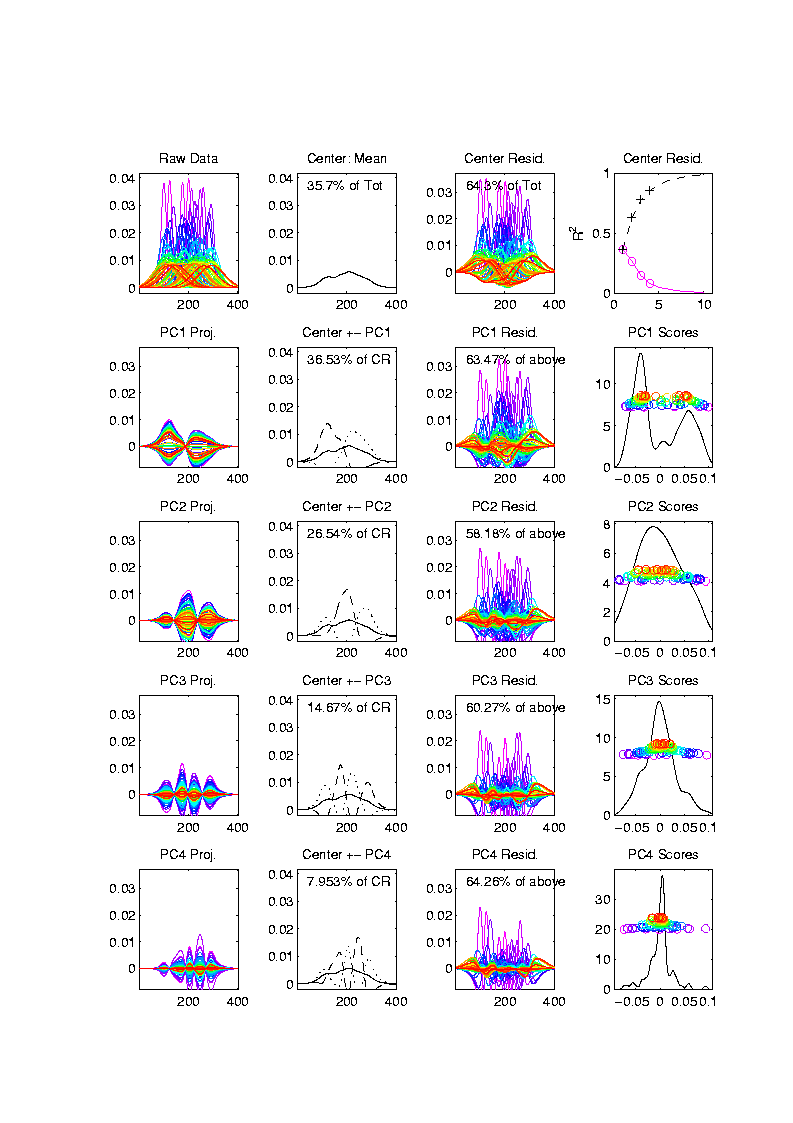 PCA of
Random
Densities
Power
Spread
Across
Spectrum
Probability Distributions as Data Objects
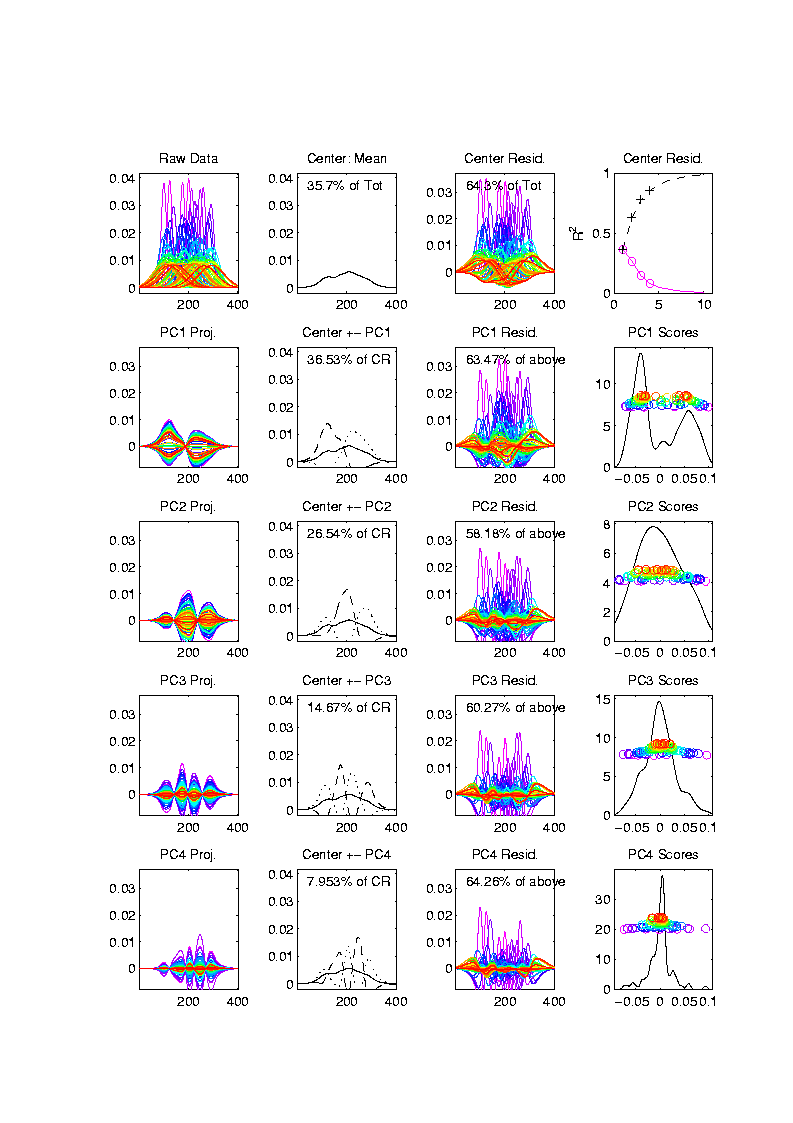 PCA of
Random
Densities
Note:
Harmonics
Probability Distributions as Data Objects
Now Try Quantile Representation (Same E.g.)
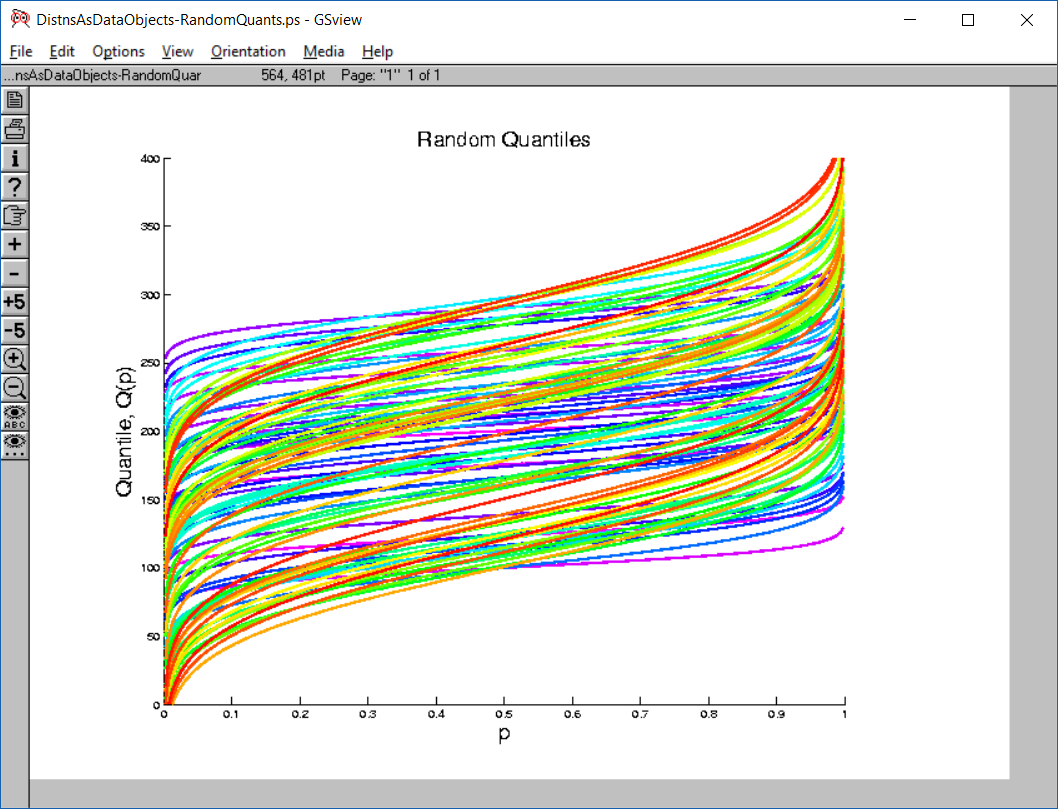 Probability Distributions as Data Objects
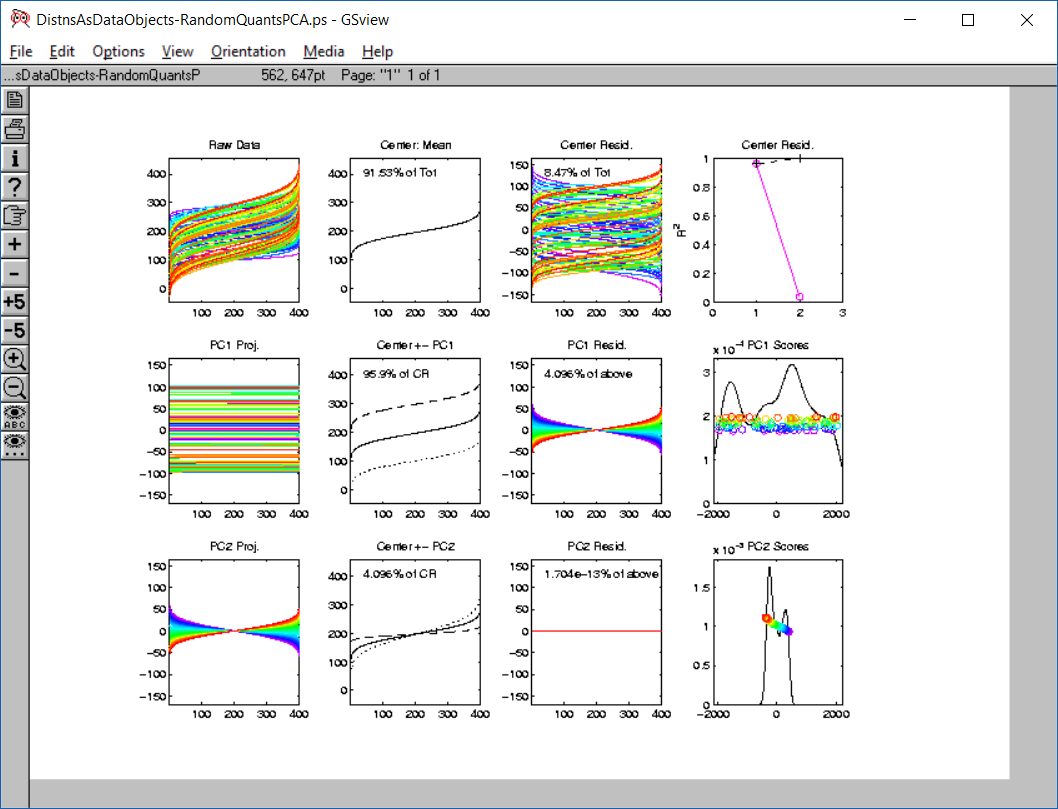 PCA of
Quantile
Rep’ns

Only 2
Modes!

Shift

Tilt
Probability Distributions as Data Objects
Conclusion:    

Quantile Representation Best for Typical 2 “First” Modes of Variation
(Essentially Linear Modes)

Density & C. D. F. Generally Much Worse
(Natural Modes are Non-Linear)
Participant Presentations
Yumeng Wang
Efficacy Analysis

Jiawei Xu
Childbirth and Breast Cancer Risk